0
2
1
8
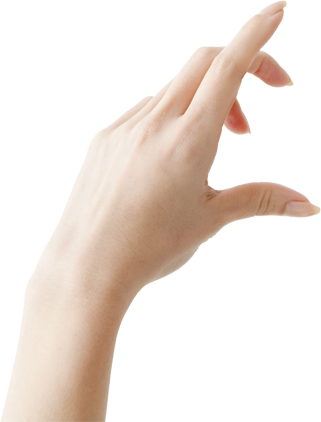 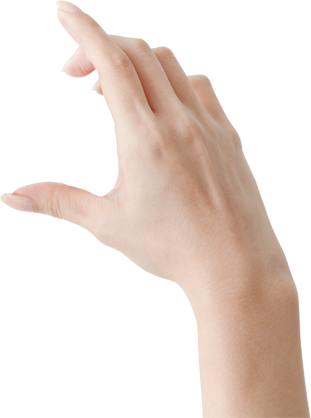 薛家中心小学六年级英语教研组
不忘初心，践行于微
时间：2018.6.29
汇报人:张菊平
教研组
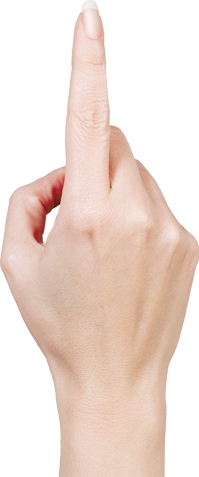 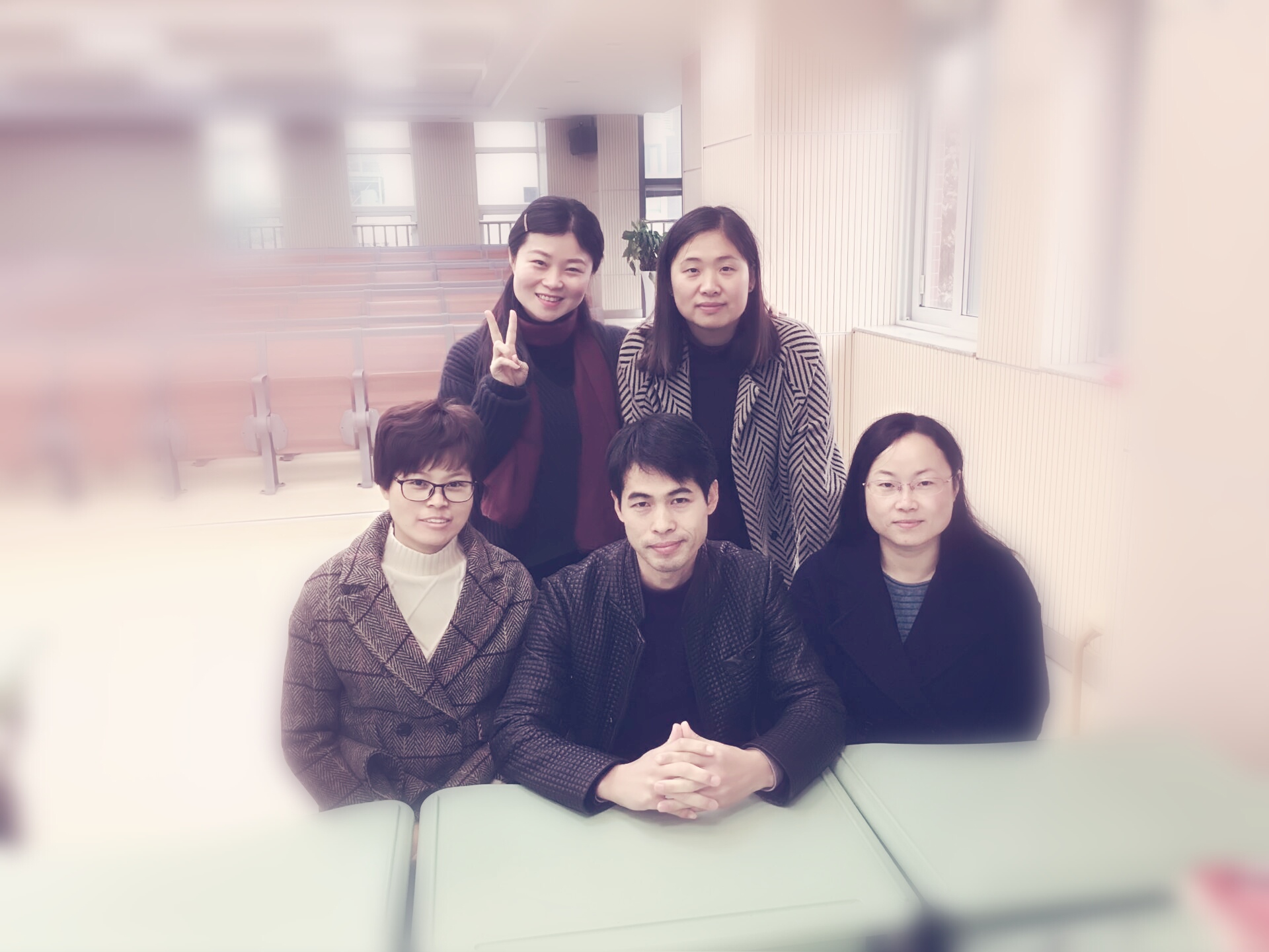 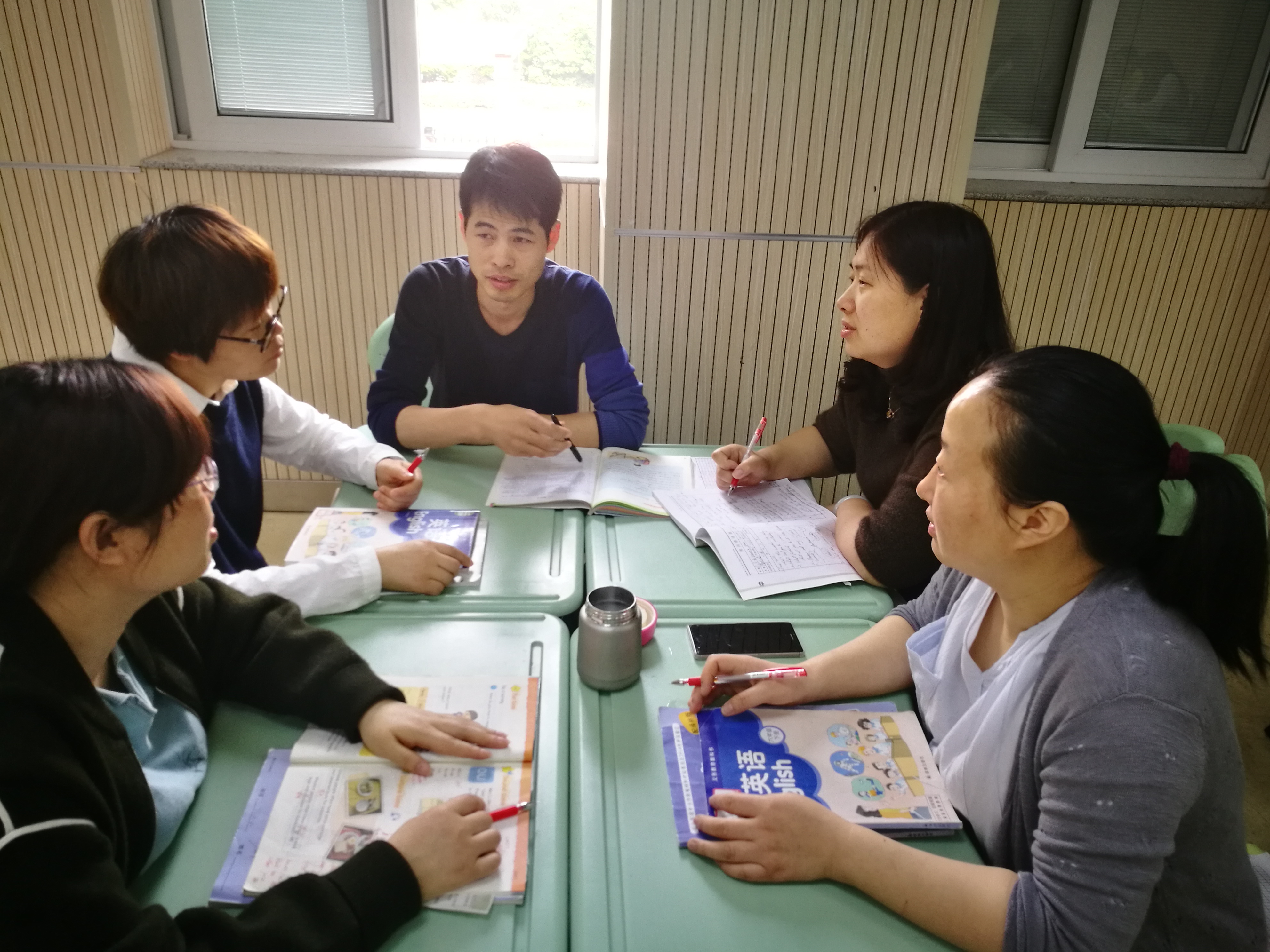 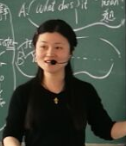 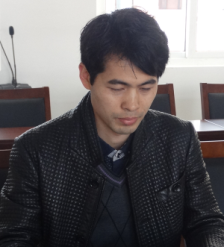 1
个人是基础，团队是舞台
2
活动是平台，教研促成长
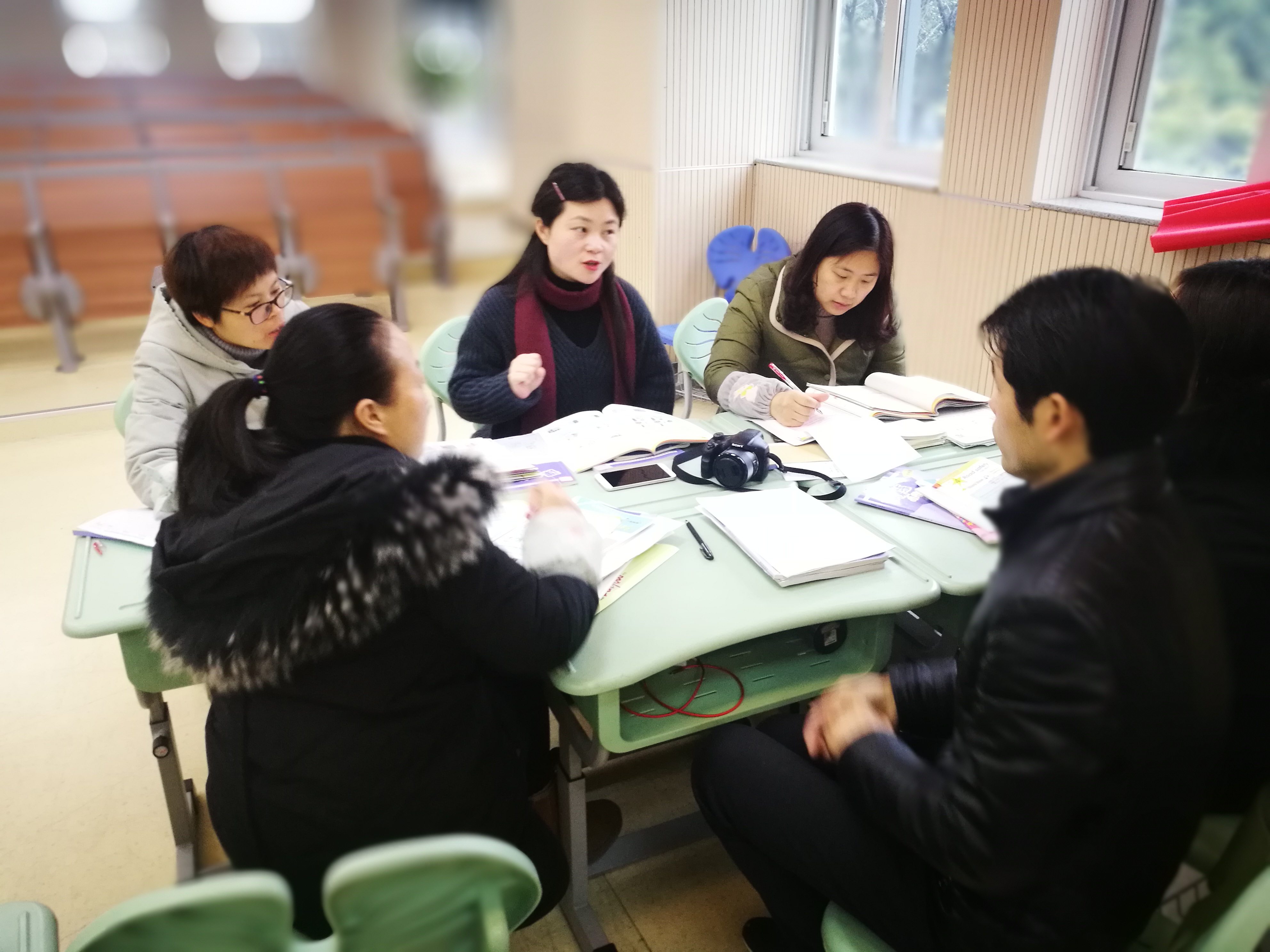 3
同享 共长
共抓学生活动，促进学生发展
4
5
共商复习，齐头并进
与时俱进，科学发展
个人是基础，团队是舞台
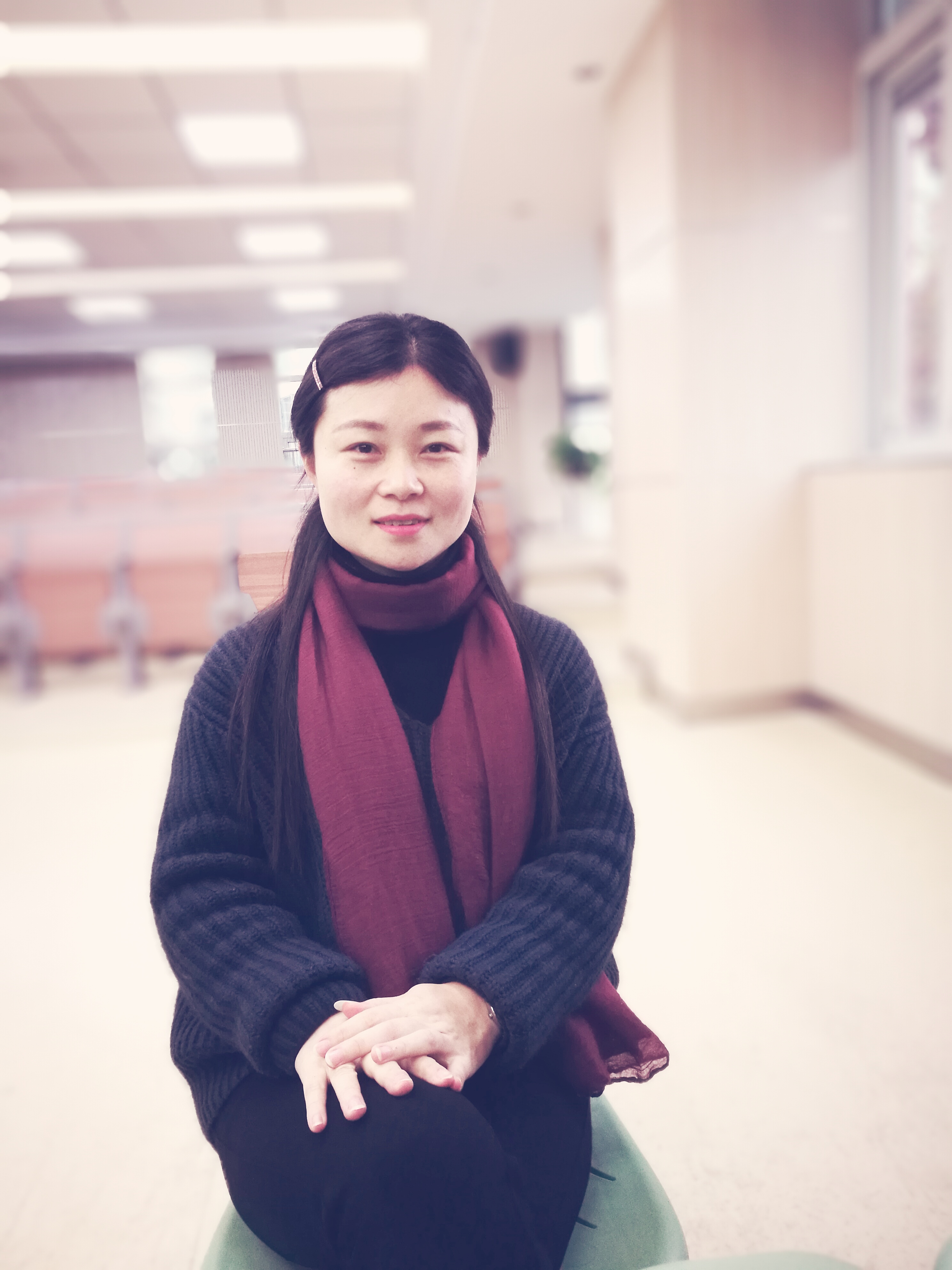 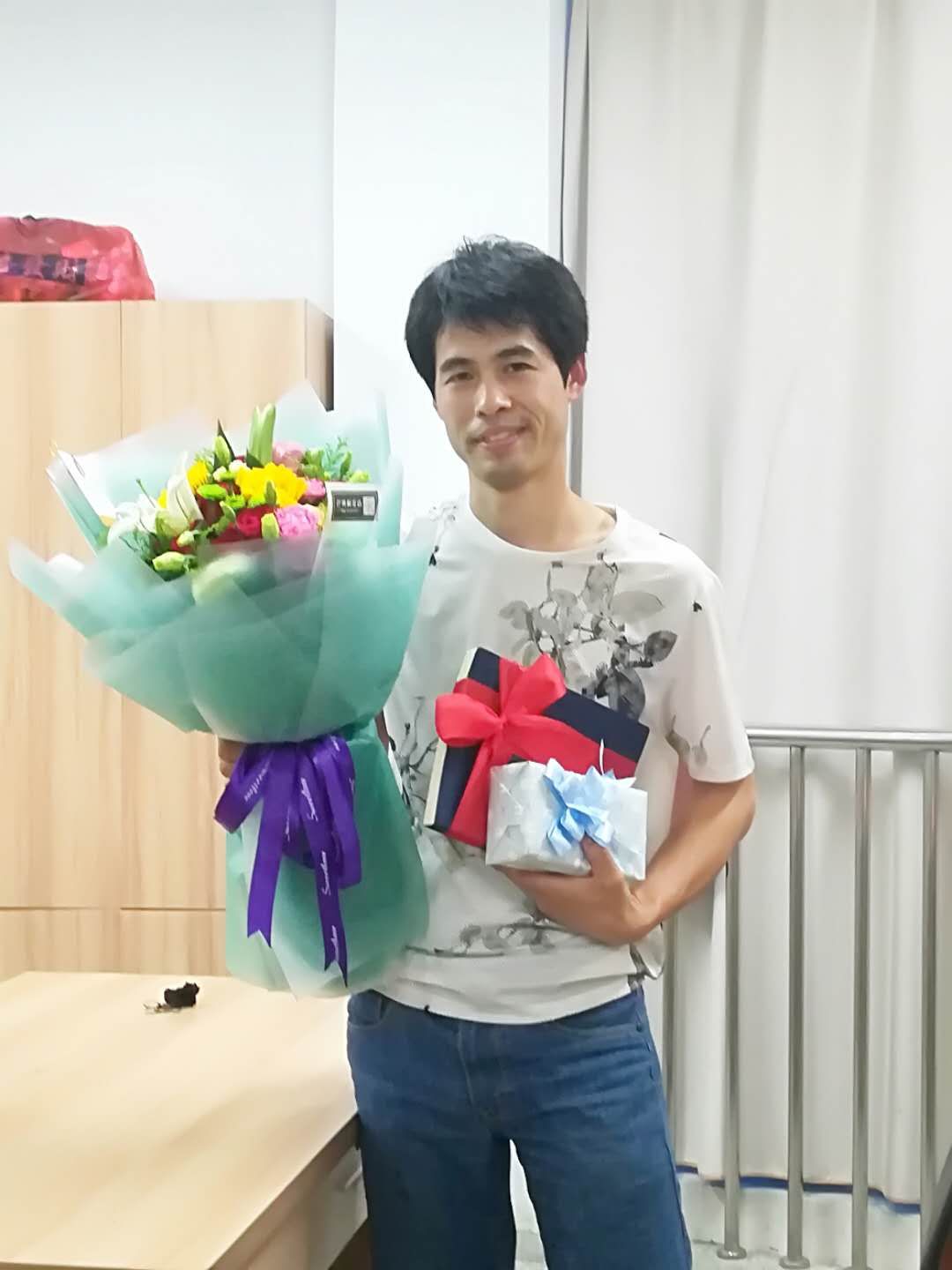 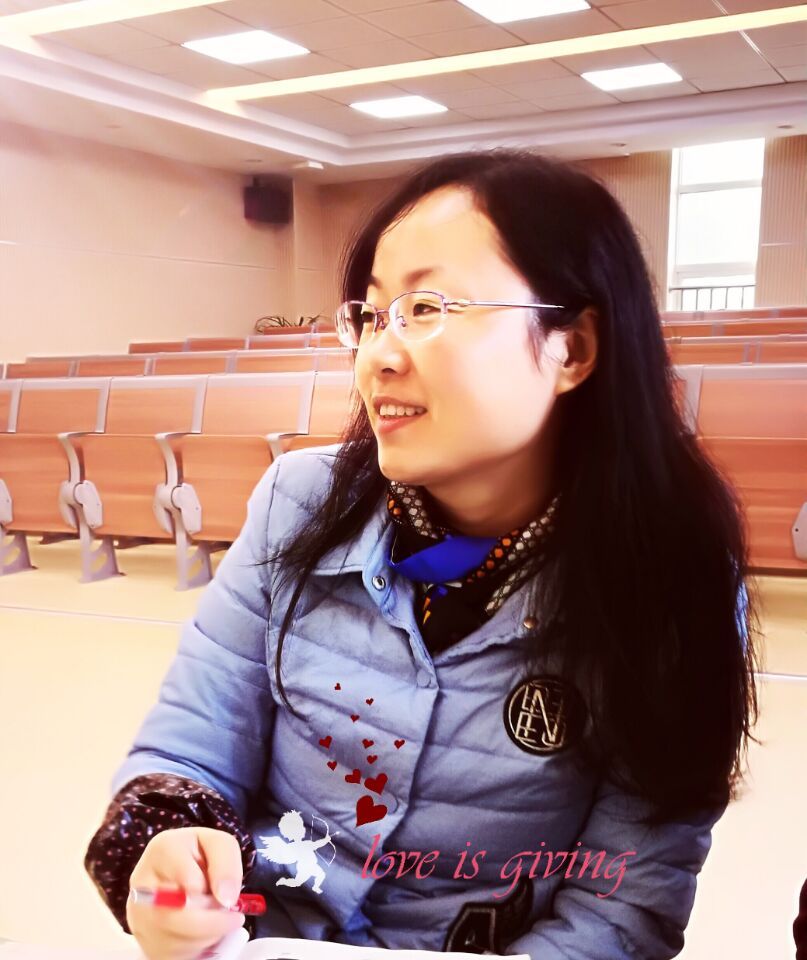 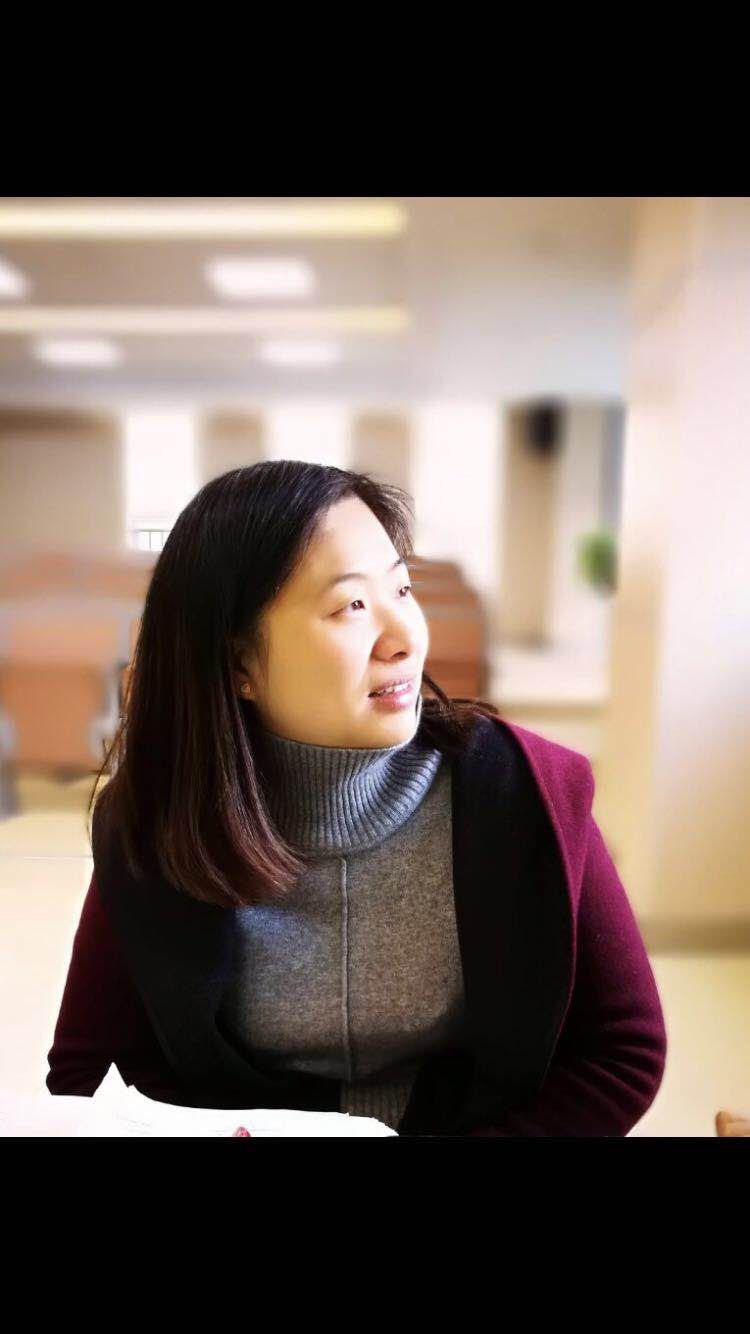 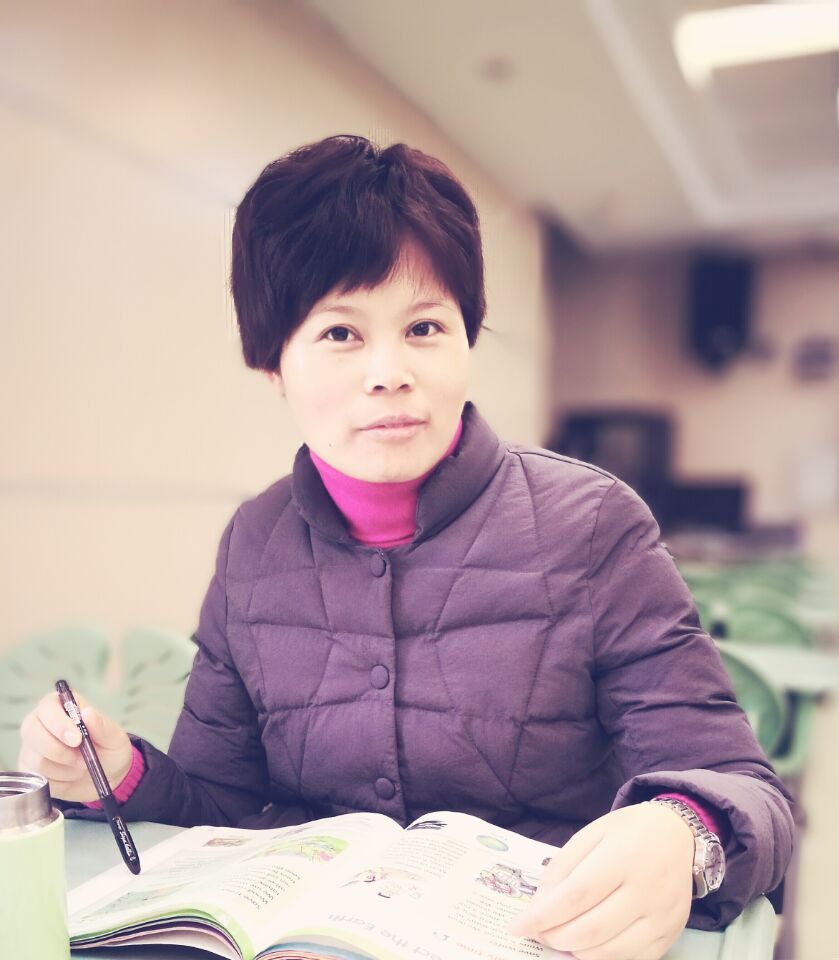 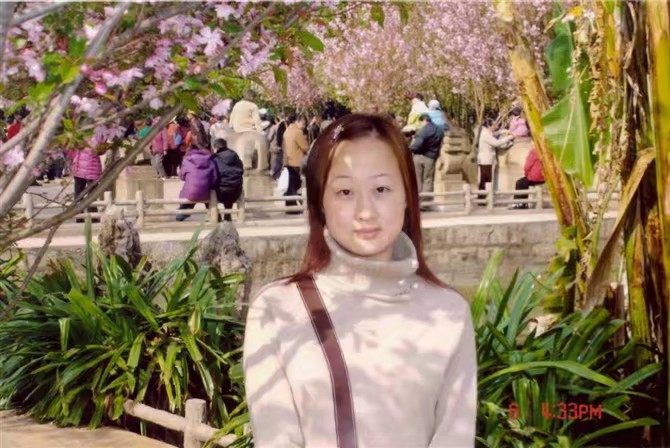 王 丽
张菊平
蒋志娟
陈 霞
蔡亚波
洪欢骅
奋发向上的教研团队
活动是平台，教研促成长
活动是平台，教研促成长
01
集体备课，众人拾柴火焰高
02
抓日常教研，促质量提升
03
练习设计，资源共享
04
错题集，浓浓的爱心集
集体备课，众人拾柴火焰高
改革
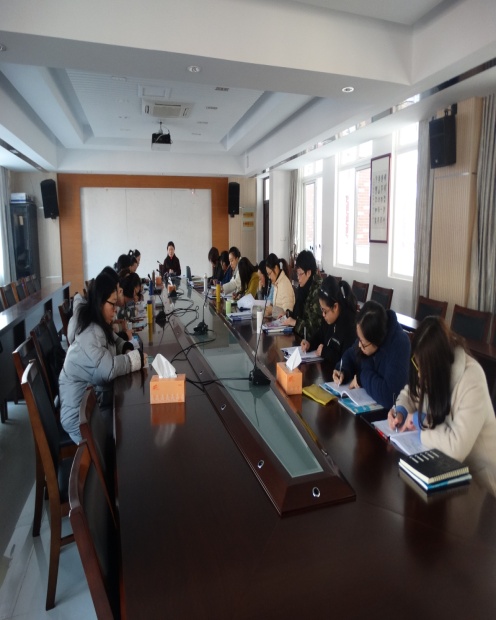 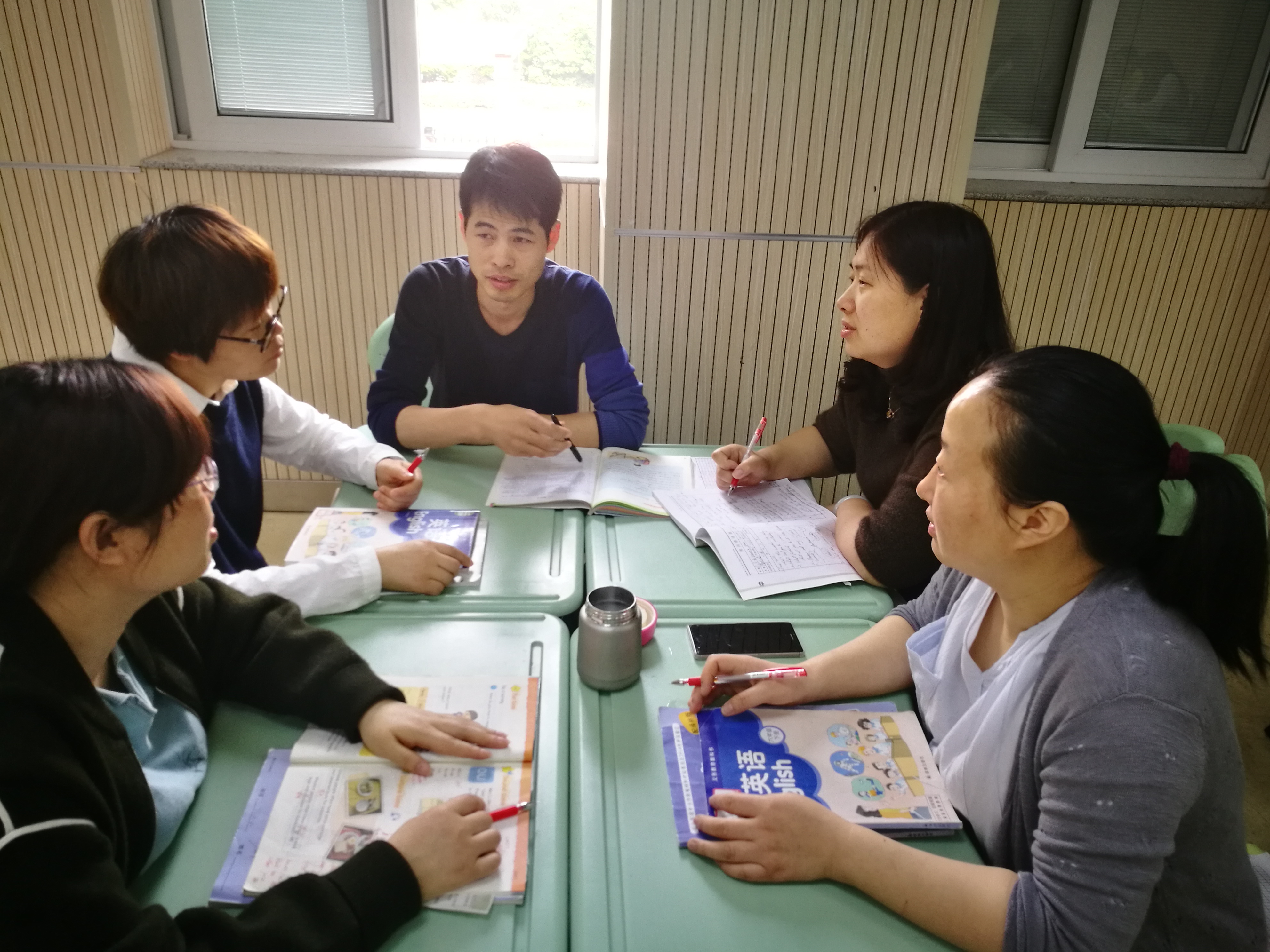 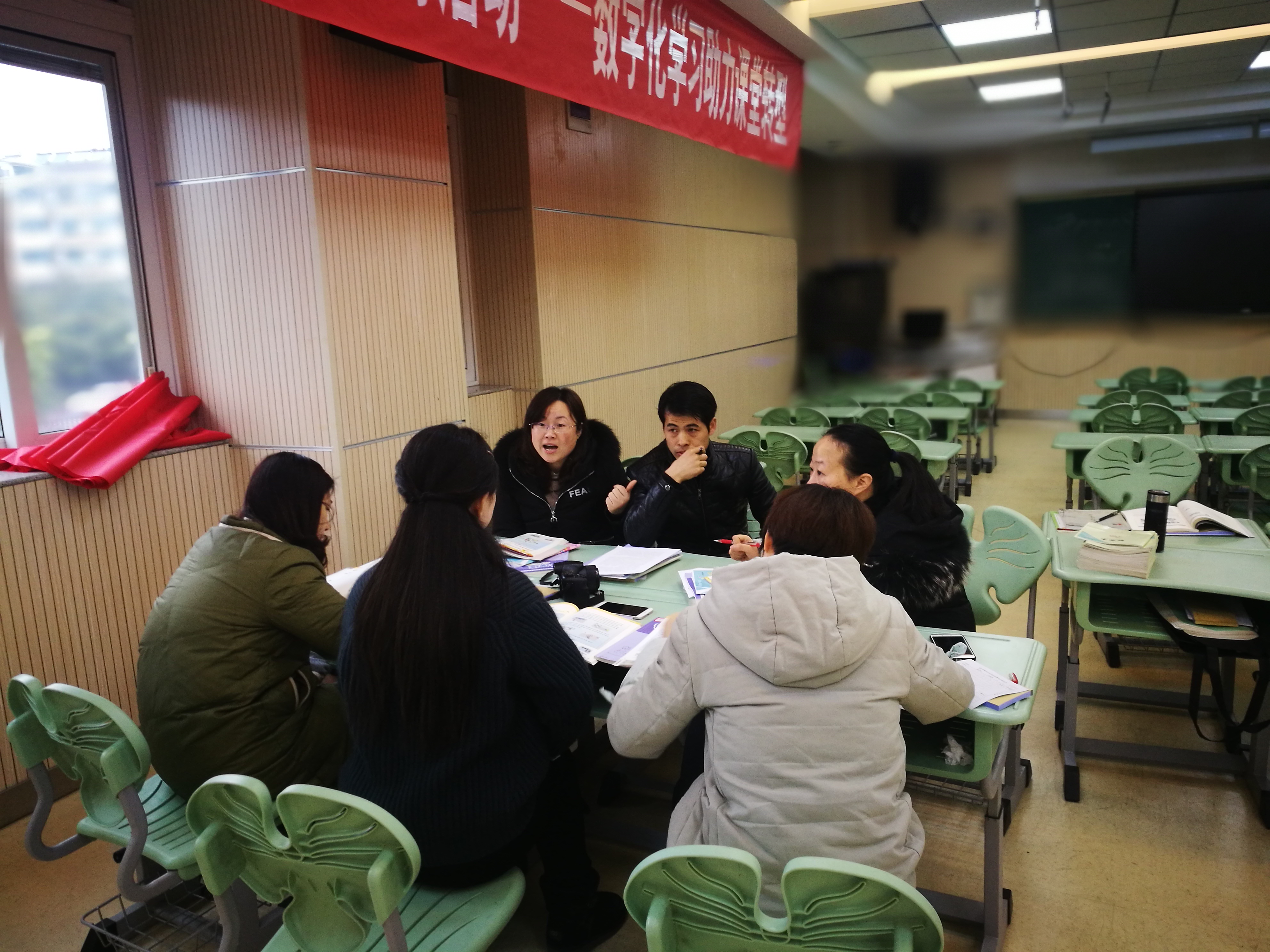 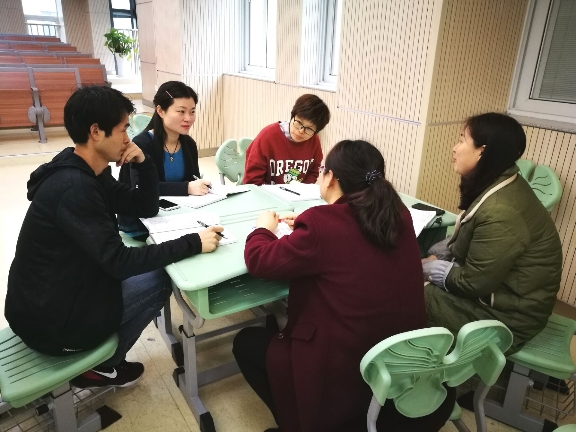 我们的集备活动安排在每周三，集备时我们对重点课时的课件进行了统一，设计了各课时的课后跟踪随堂匹配小练习。每个课时后面的反馈练习做了个性化的设计，争取做到练习和所学的关联度高，课堂有机拓展、有机渗透高一年段或下一阶段的知识。每次集体备课，我们都讨论、比较，采用最佳方案。平时，每位教师遇到教学难点，就在教研组中讨论。俗话说，三个臭皮匠，顶个诸葛亮，困难总能迎刃而解。
抓日常教研，促质量提升
研讨中思考，
 反思中重建
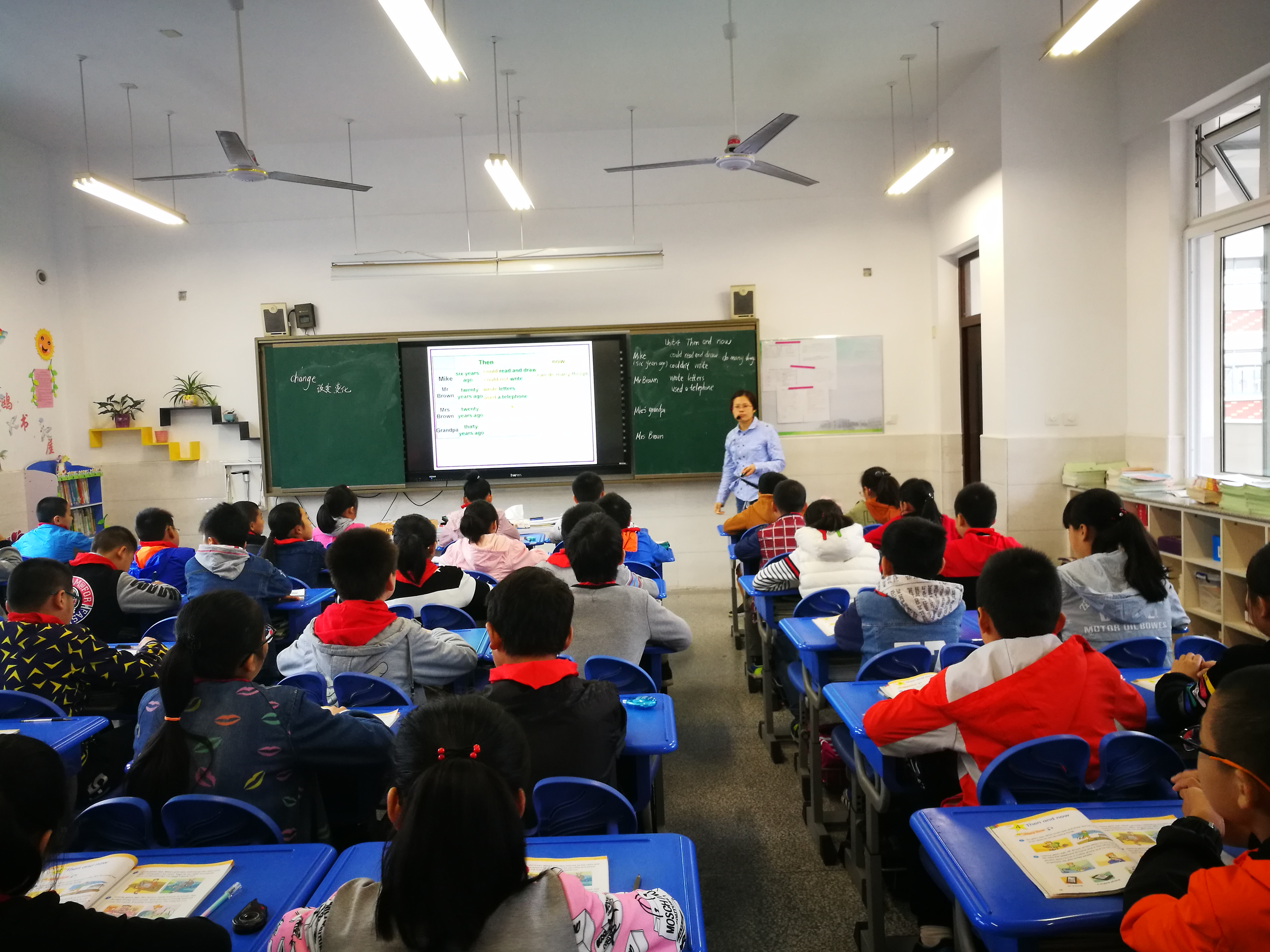 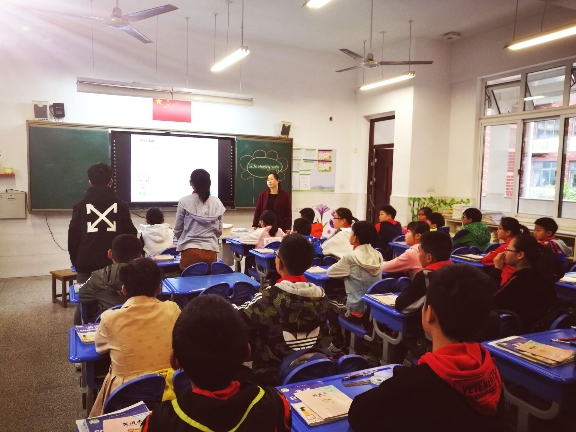 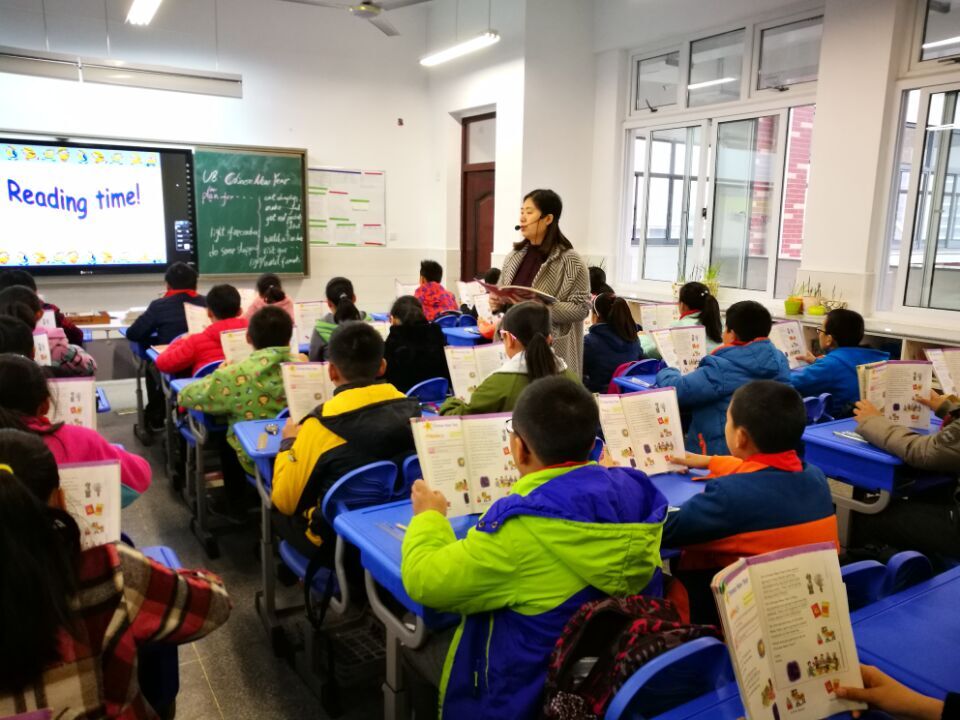 最强大脑，责任担当
督导评估，责任担当
作为学科第一责任人，王丽老师勇挑重担，砥砺前行，承担市级数字化教学公开课。
紧扣我校英语课题，整合单元内容和时态，为大家提供一节有价值的复习研讨课。
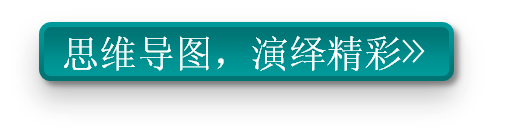 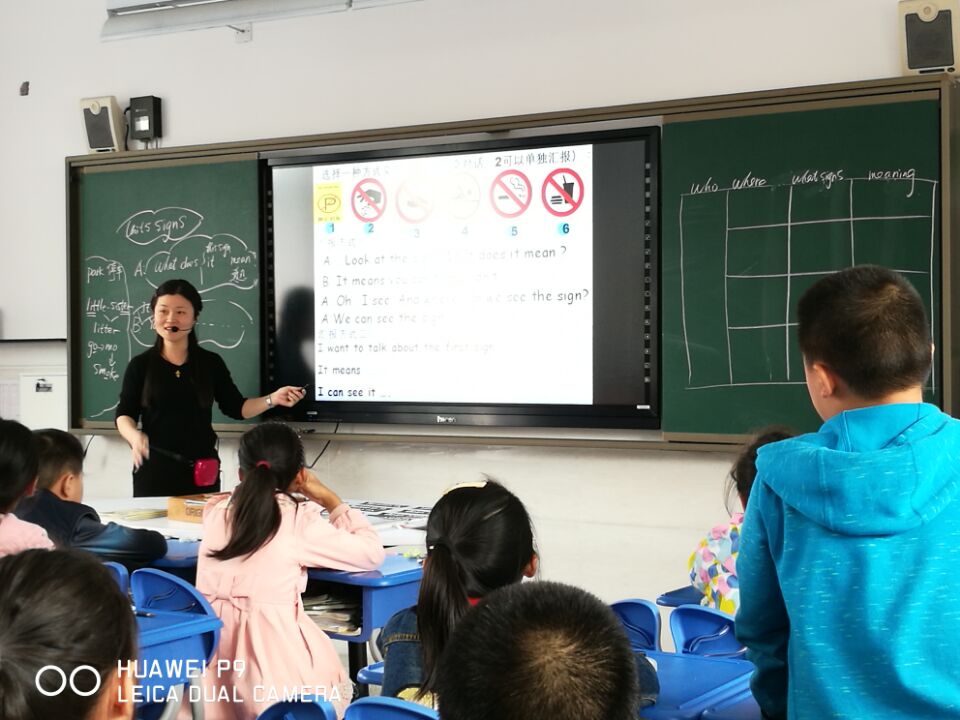 灵动课堂，扎实高效
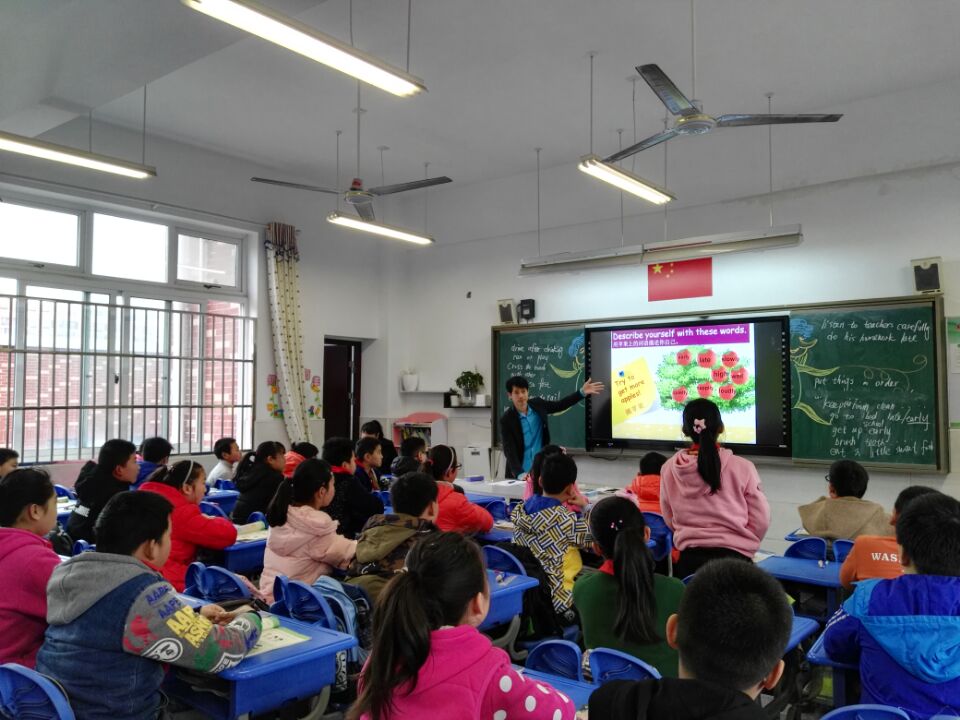 同课异构，精彩纷呈
蒋老师结合课题，整合新旧教材拓展知识范围，运用了不同教学模式，教学方法和策略，让学生在轻松愉快的氛围中学习和感悟。
蔡老师围绕阅读课型设计展开课堂教学研究 ，滚动旧知，巧妙铺垫，有效渗透，演绎了一节精彩纷呈的英语课。
陈老师丰富的活动设计，流畅的口语，娴熟的课堂艺术，为组内老师呈现了一节高效、扎实而生动的英语课。
来自薛小六英群的对话
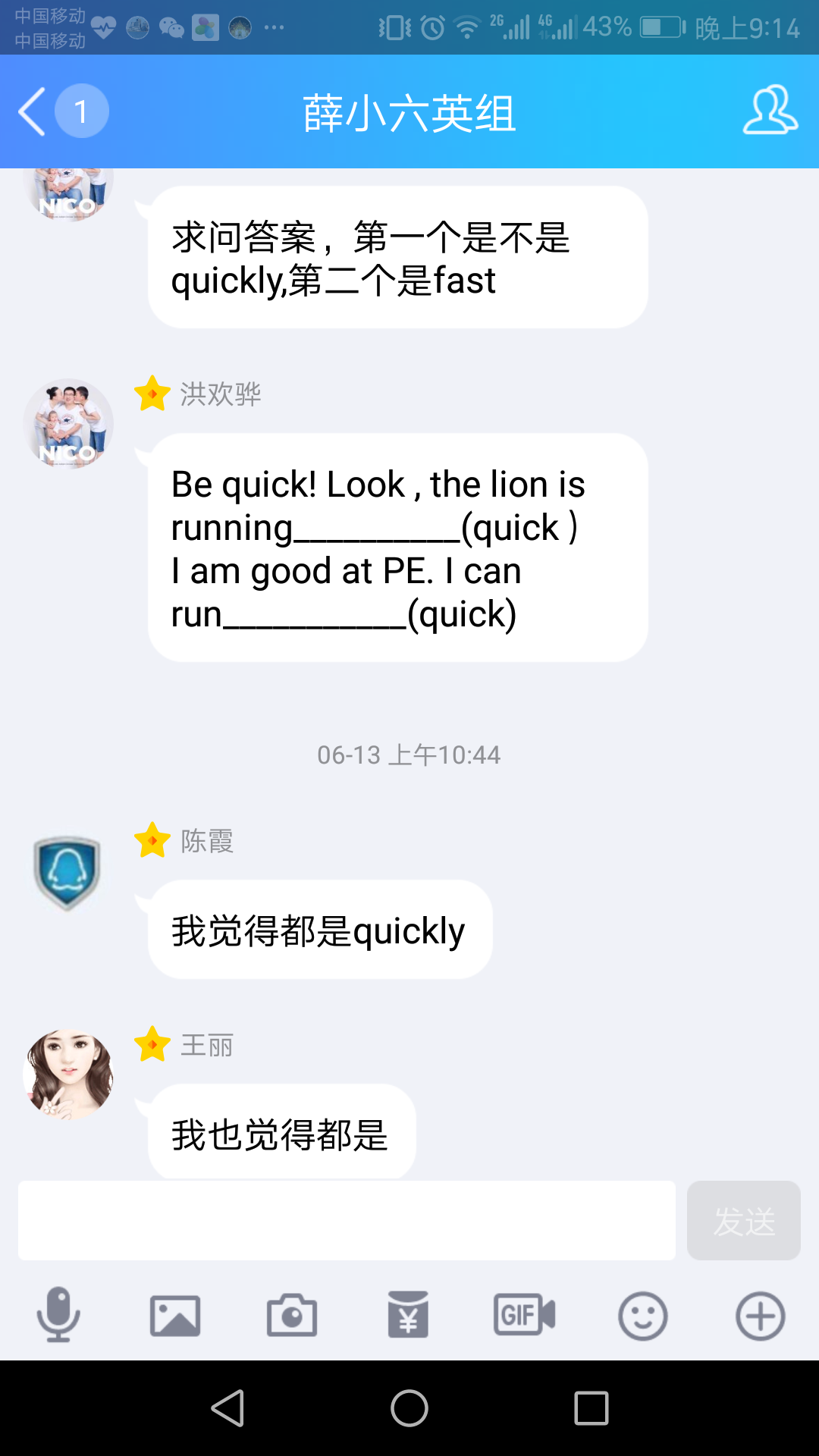 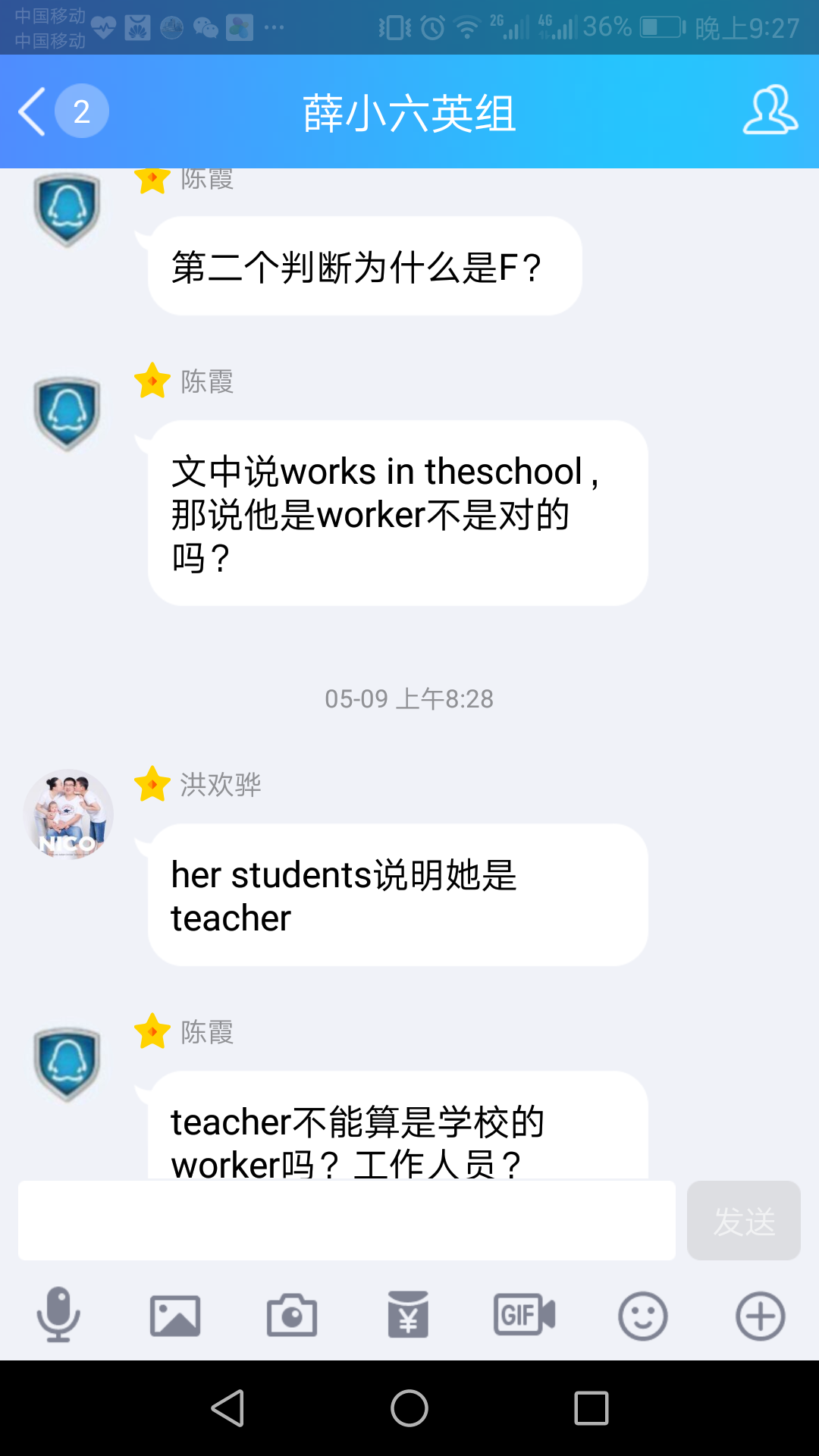 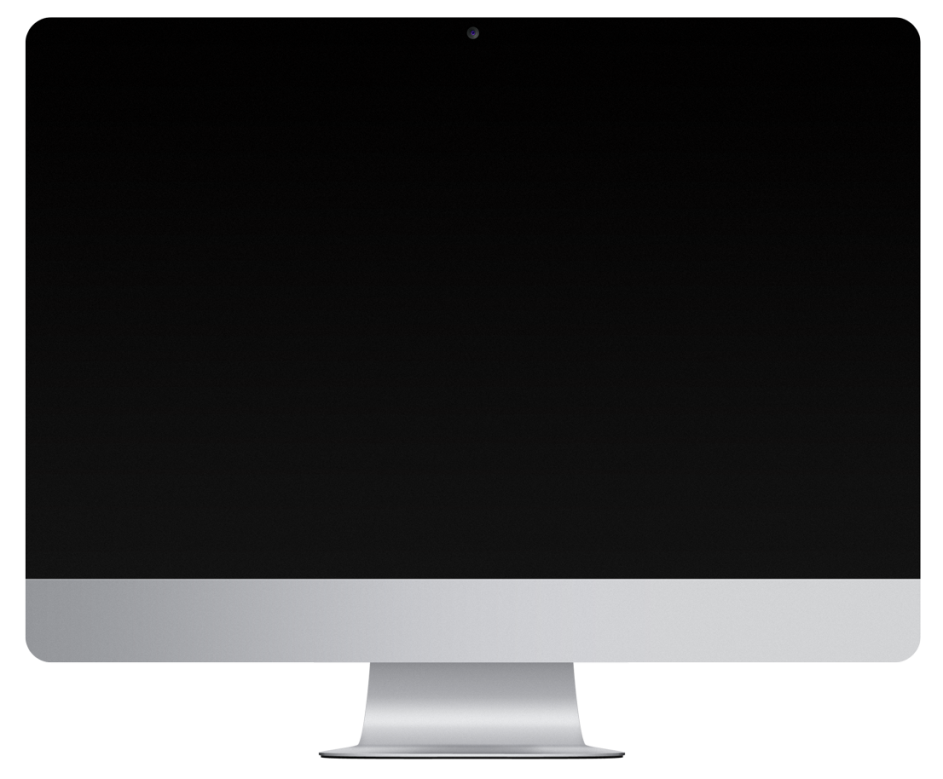 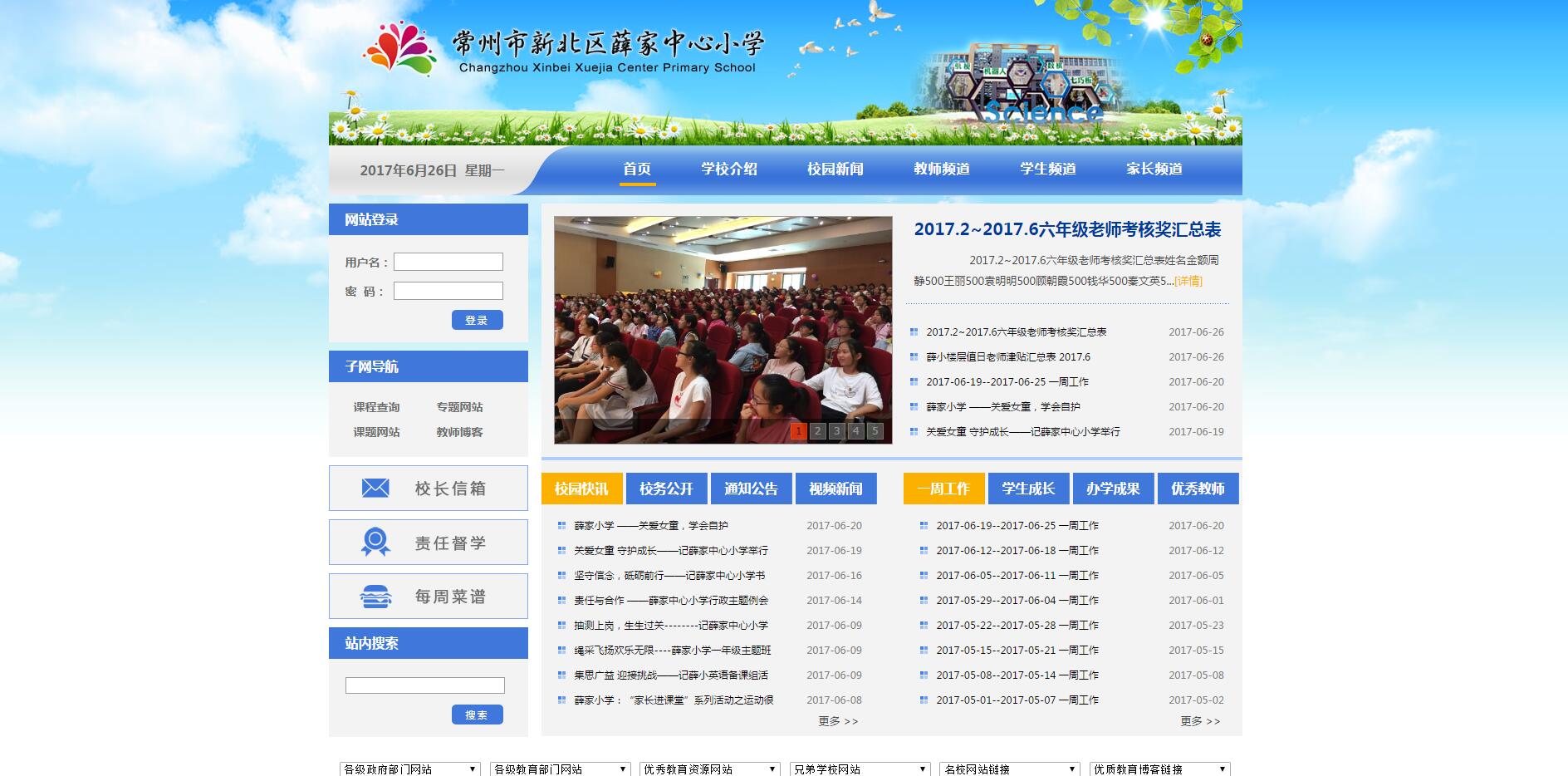 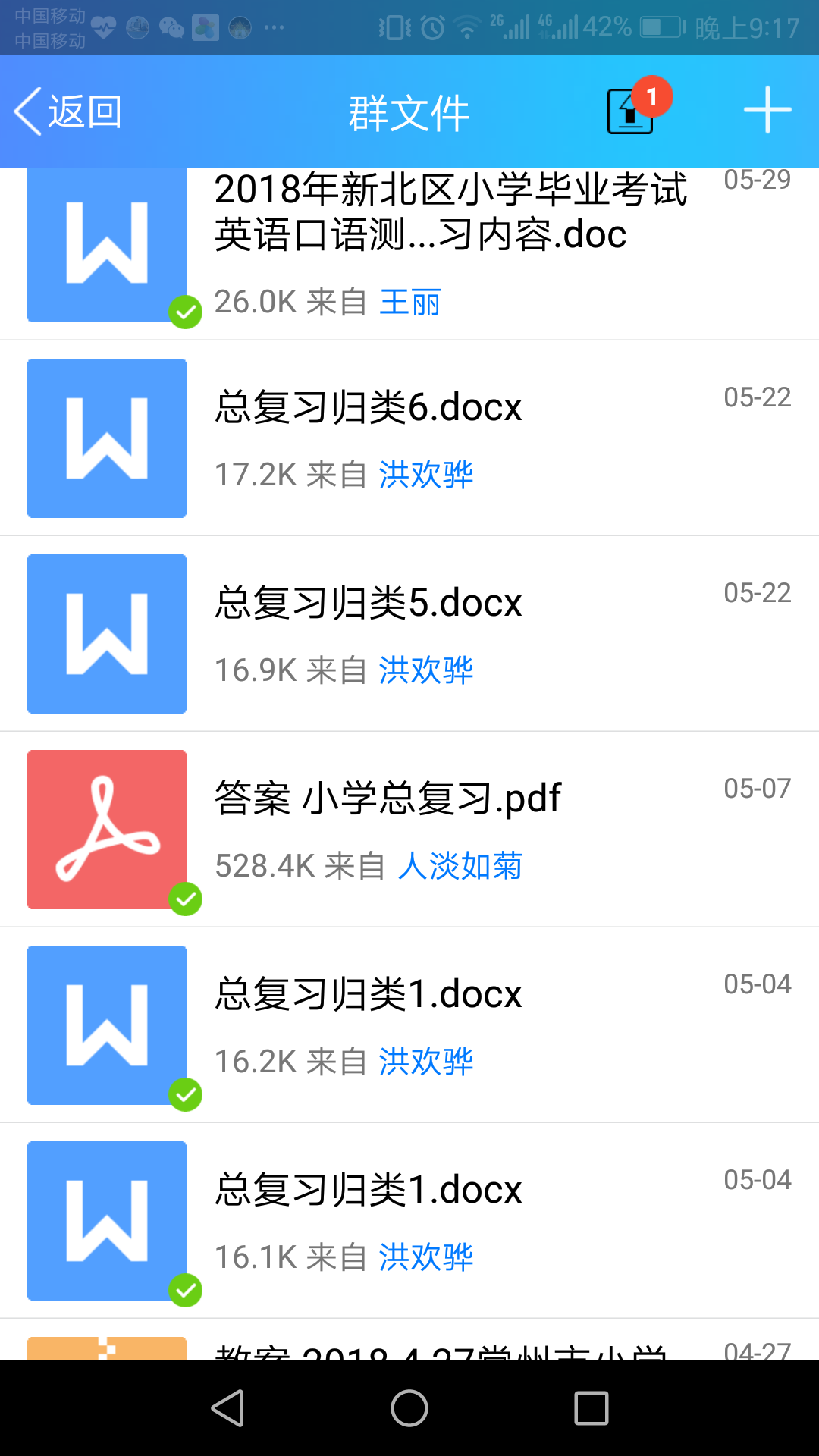 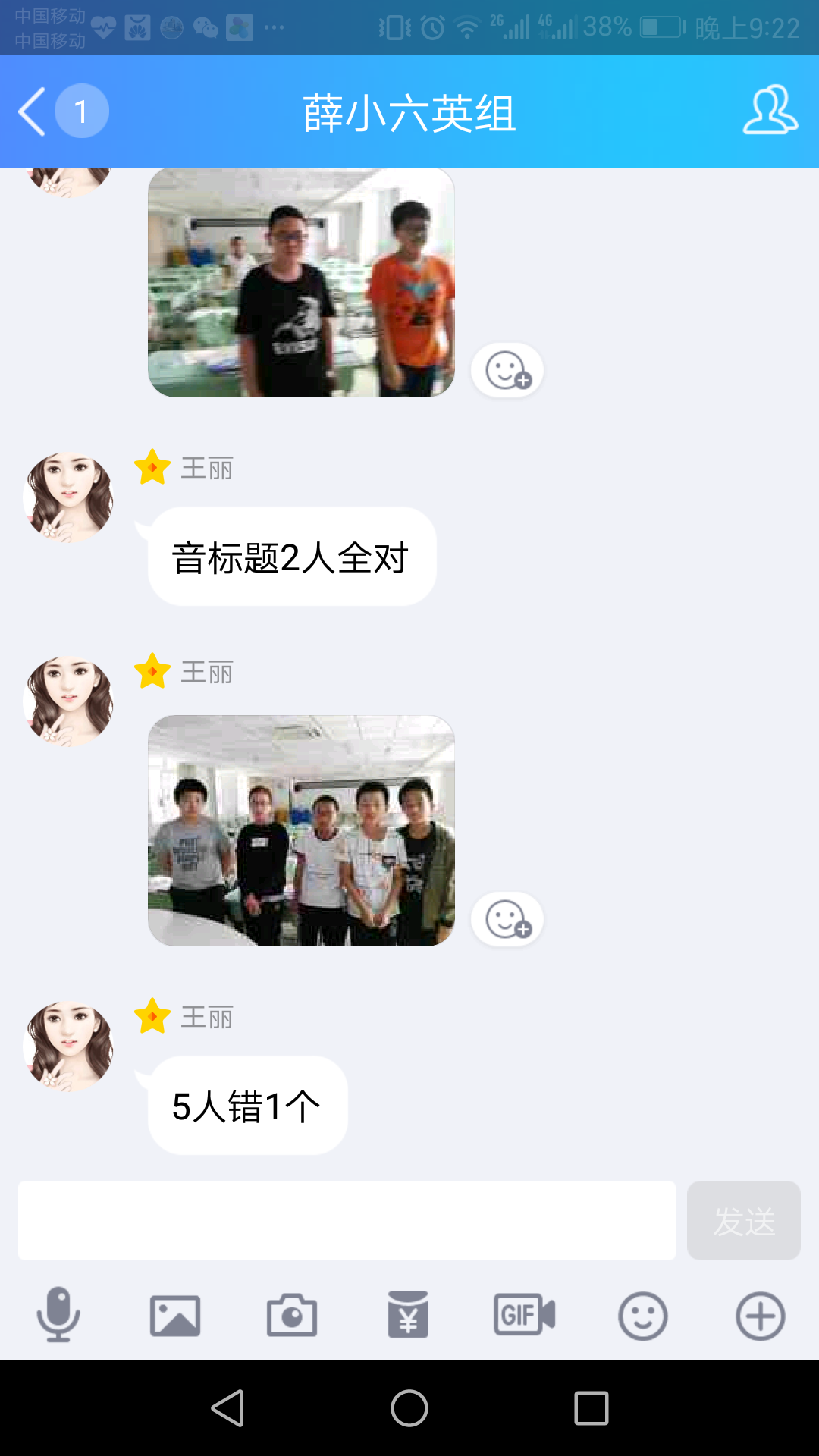 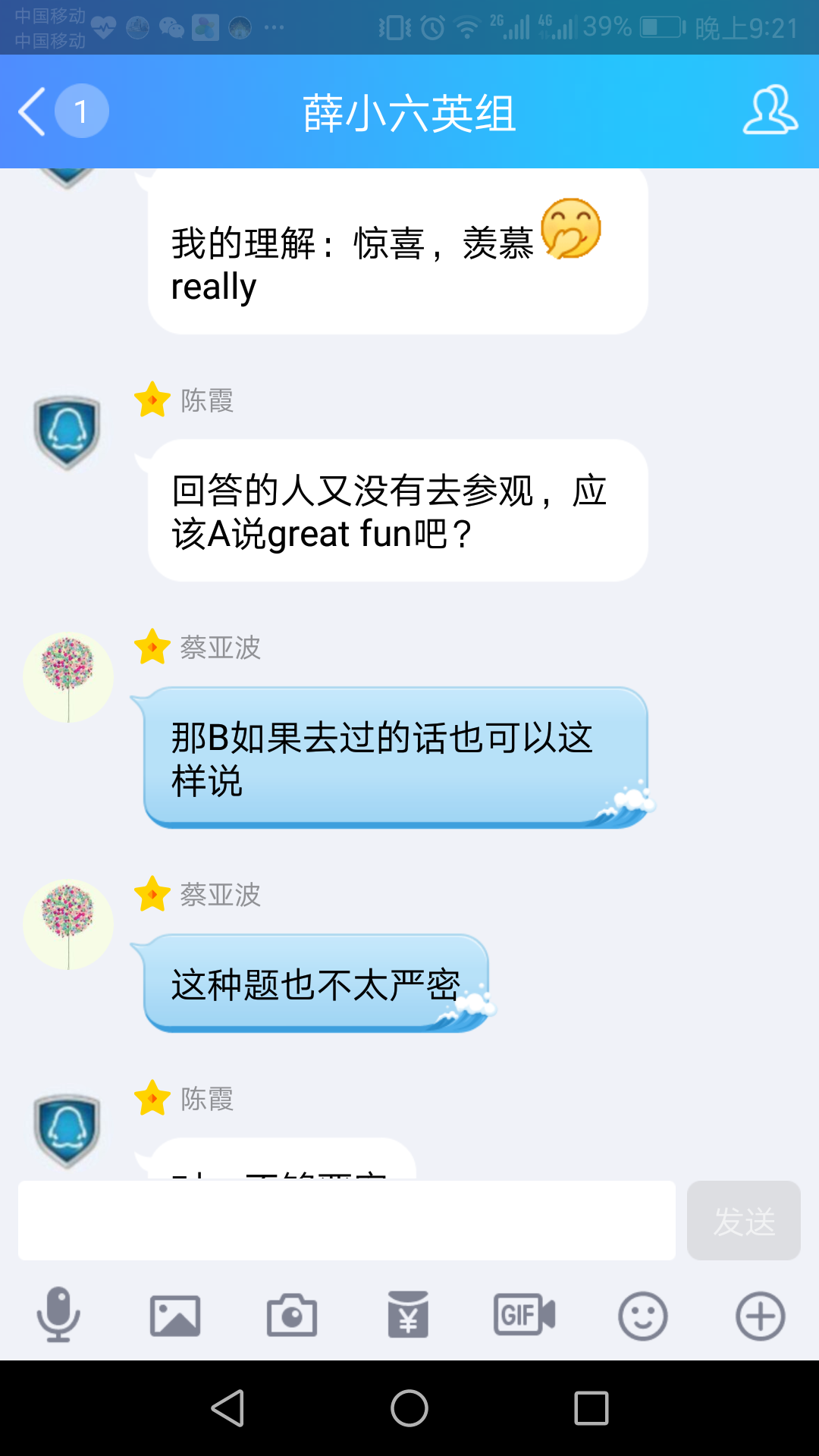 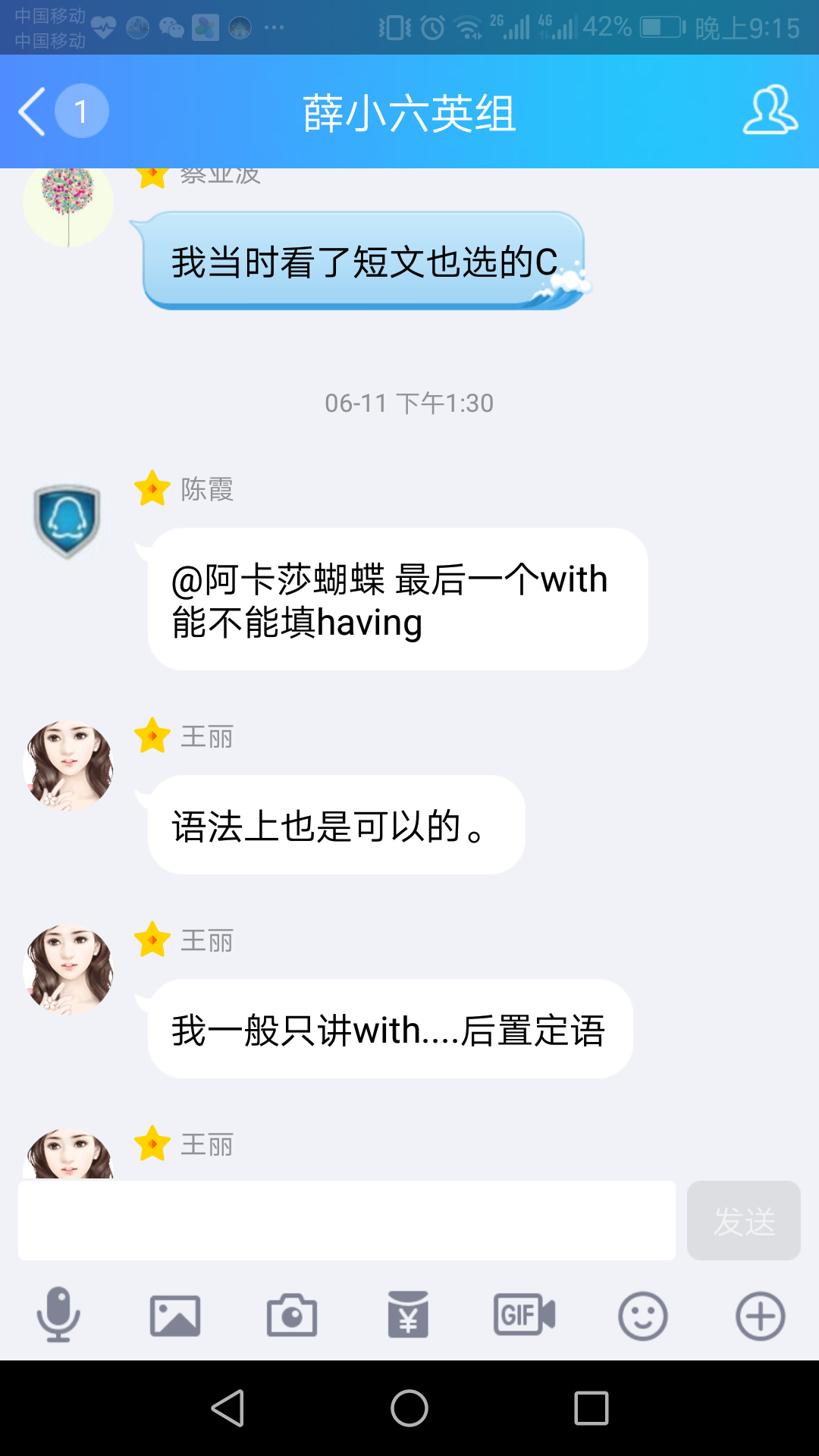 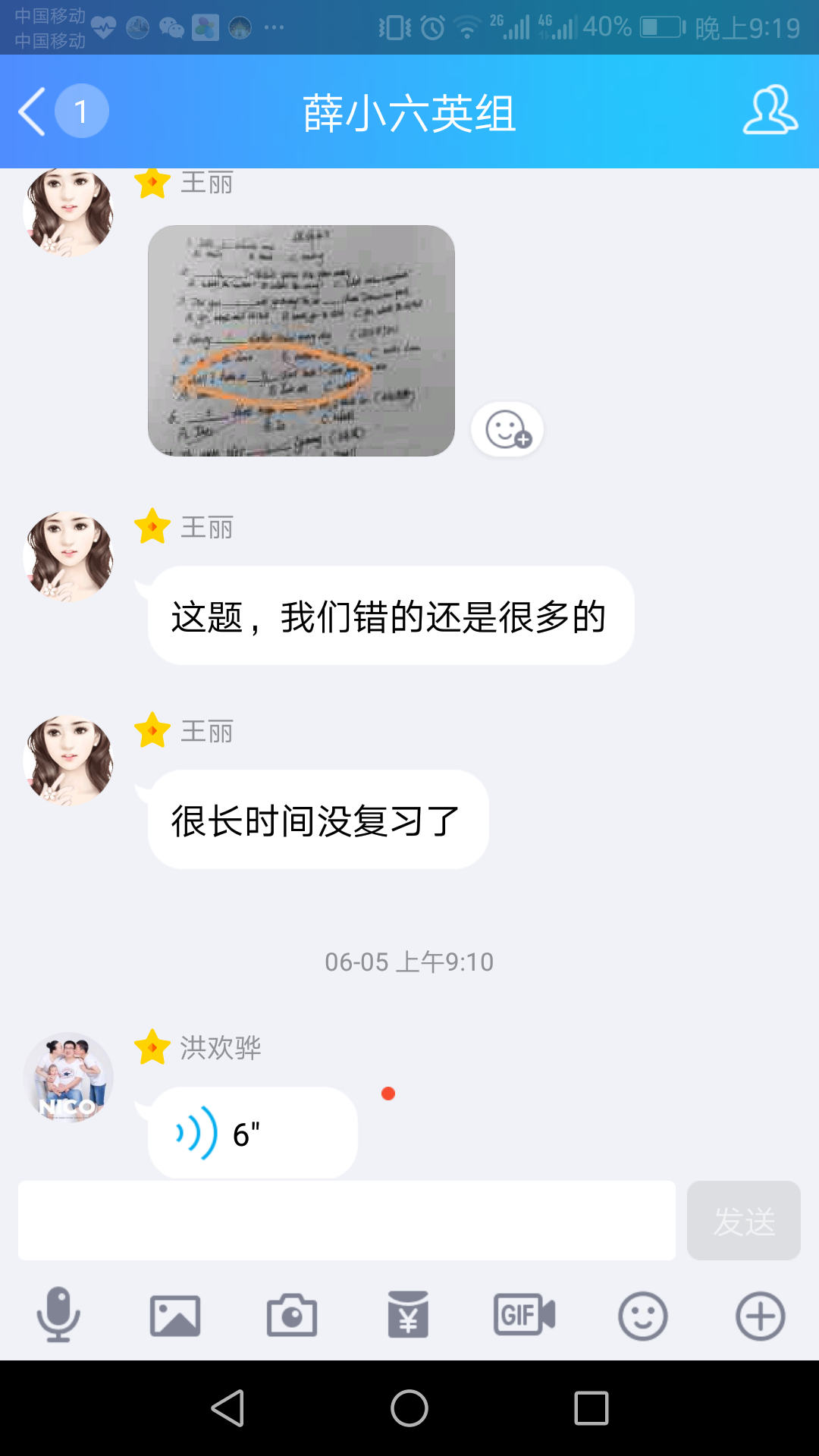 练习设计 资源共享
句型转换
统一单元试卷
动词填空
语音练习
话题作文
习题练习
02
03
04
05
06
01
。
错题拓展集 浓浓的爱心集
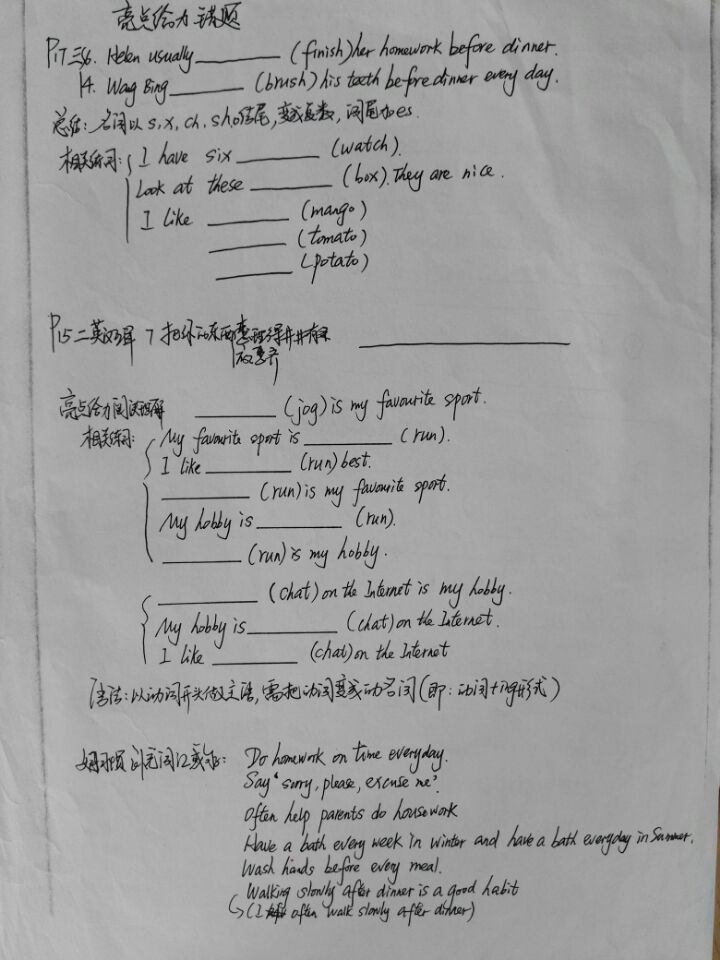 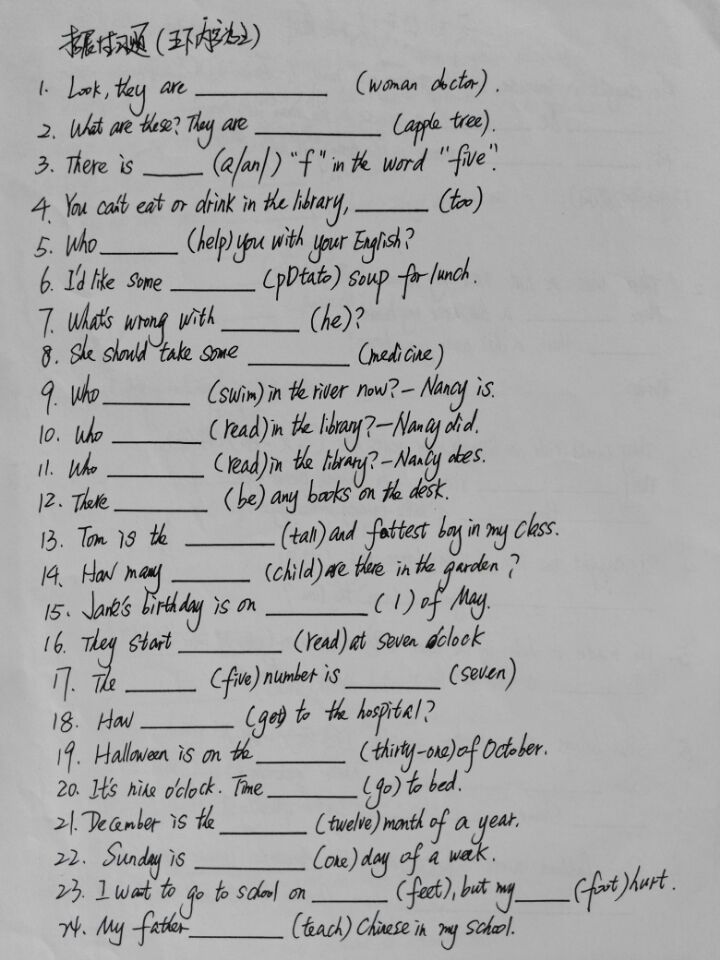 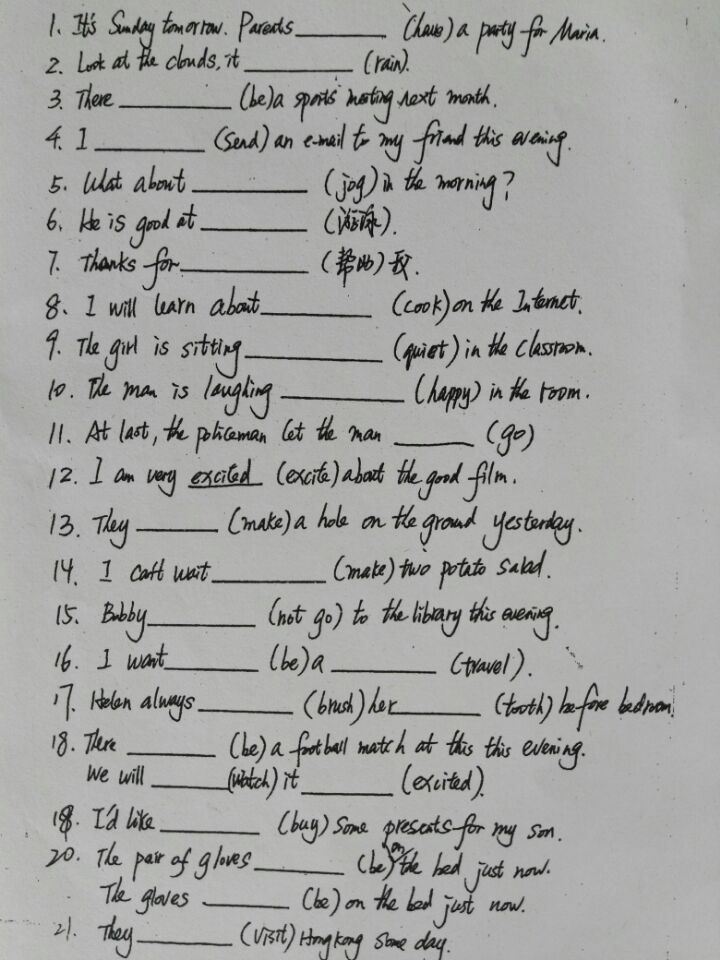 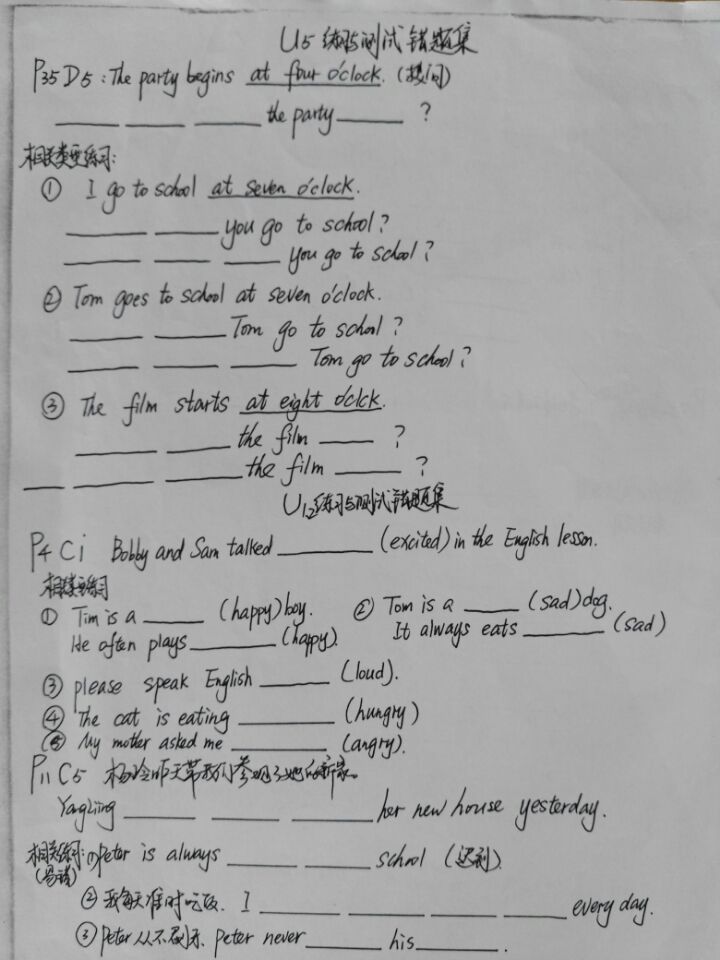 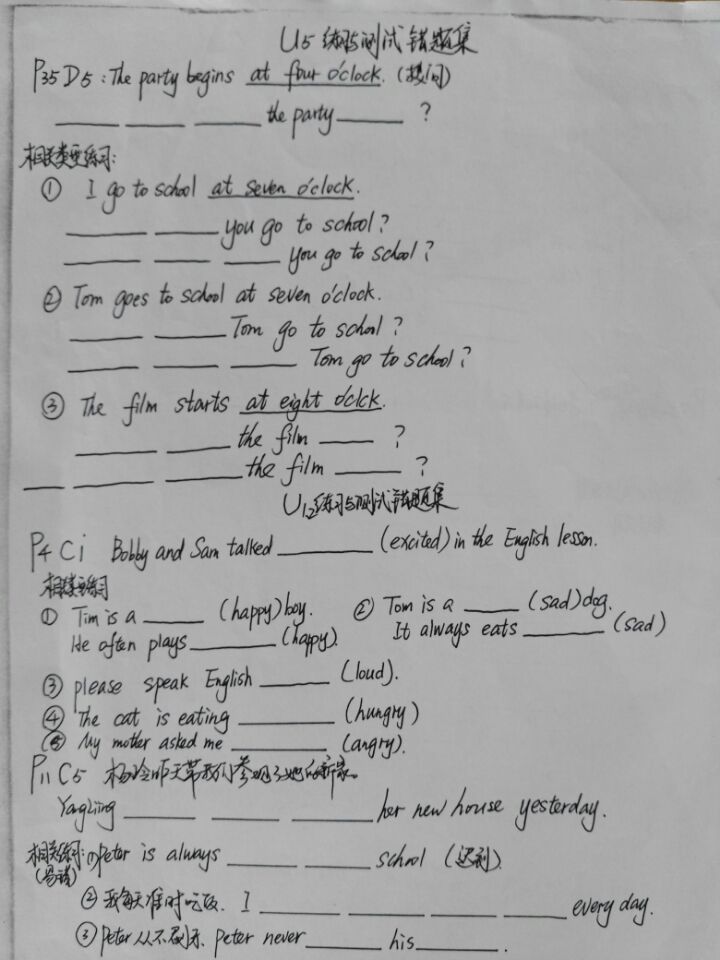 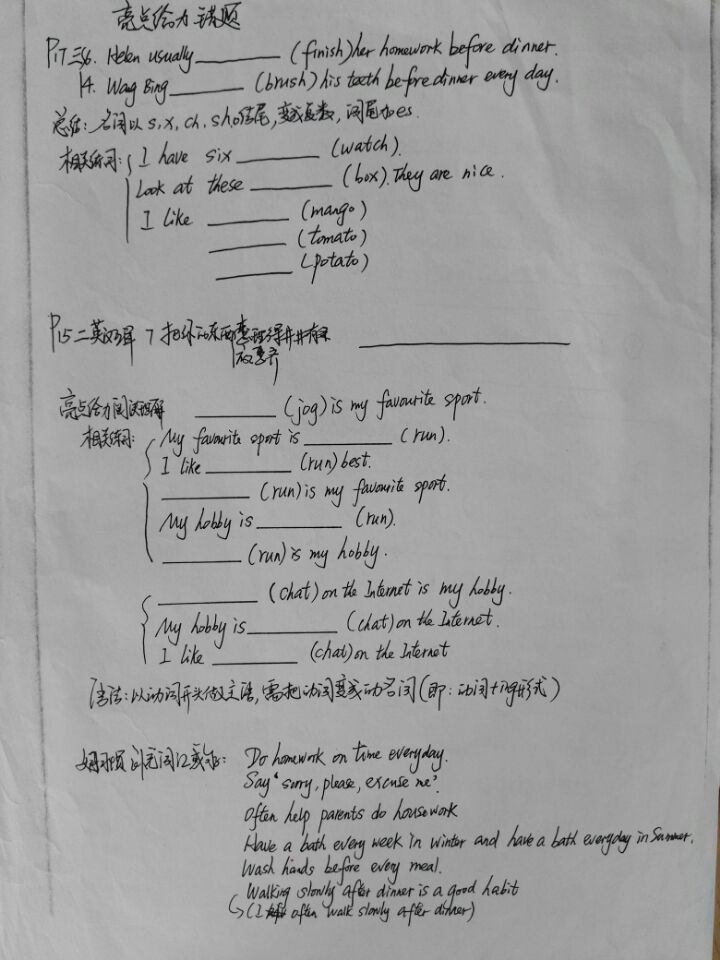 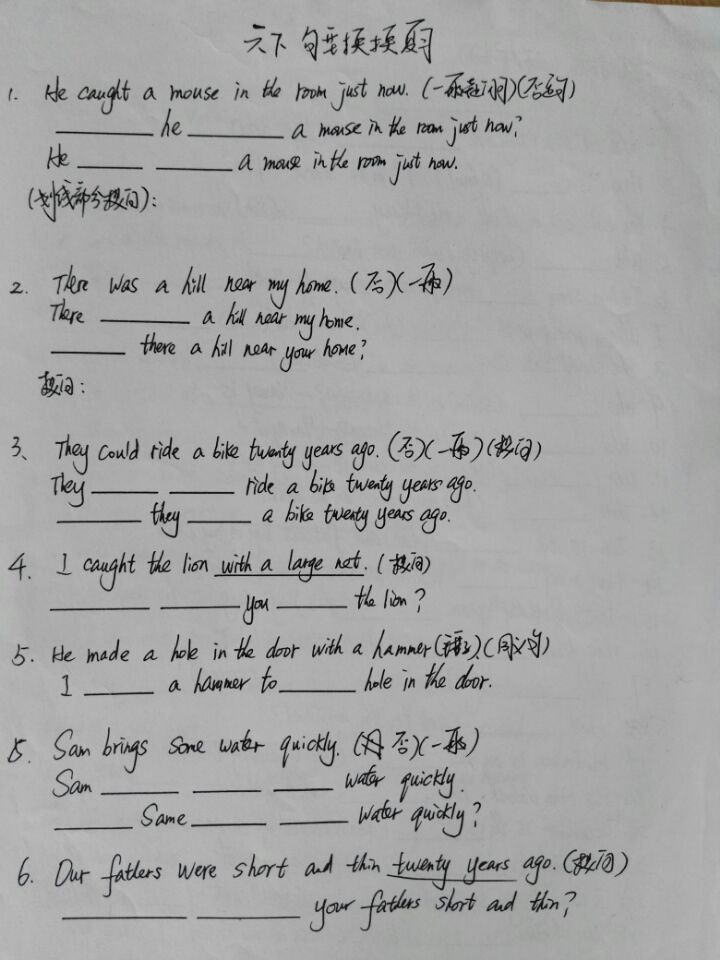 共抓学生活动 促进学生发展
英语趣配音
节日手抄报
思维导图
英语课本剧
手抄报
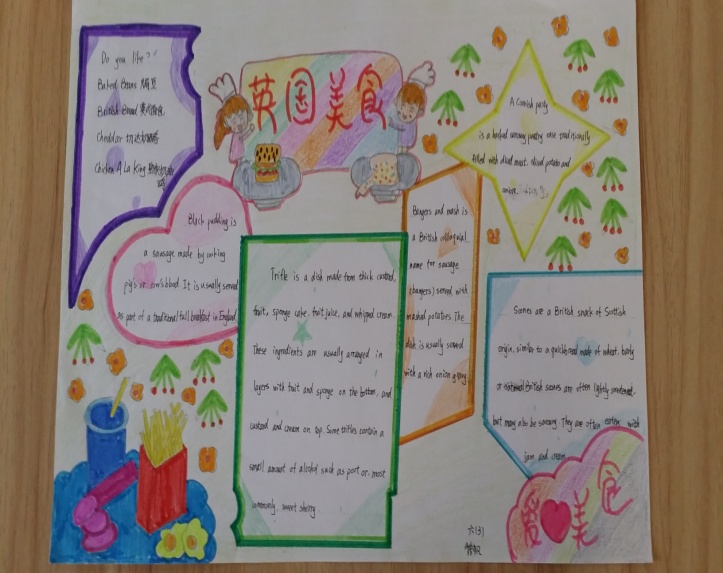 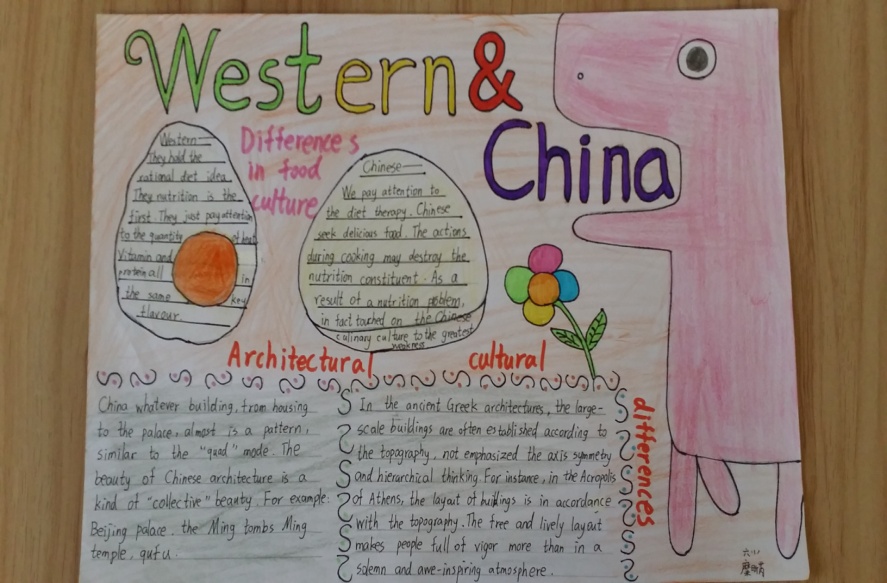 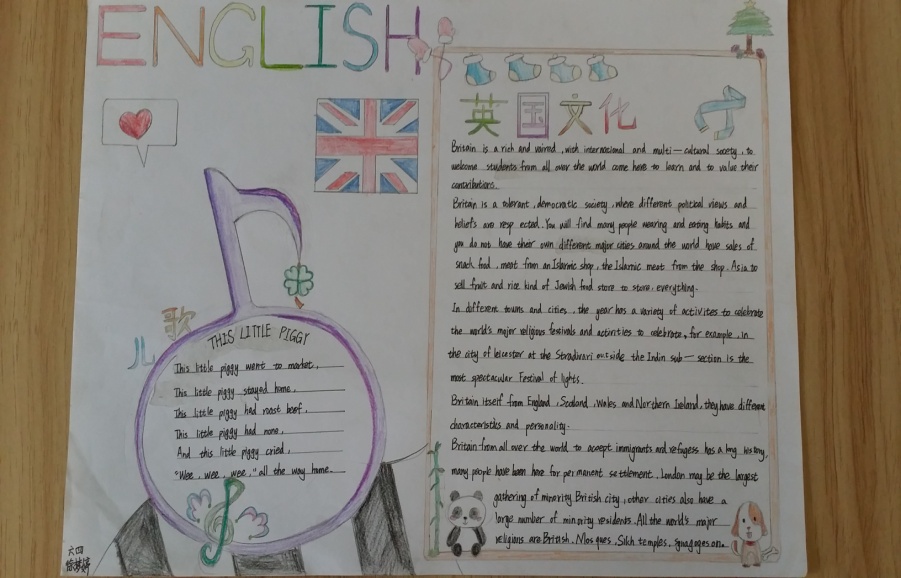 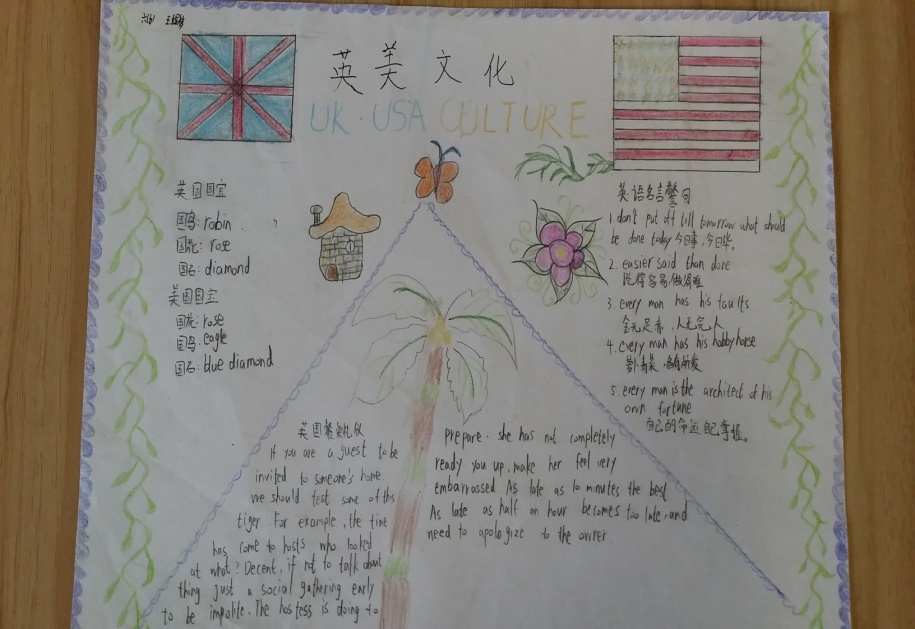 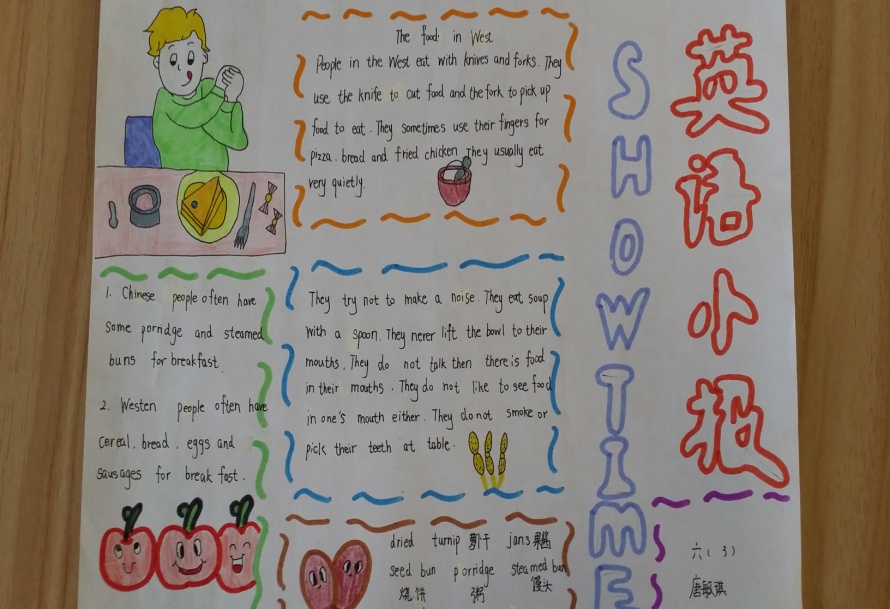 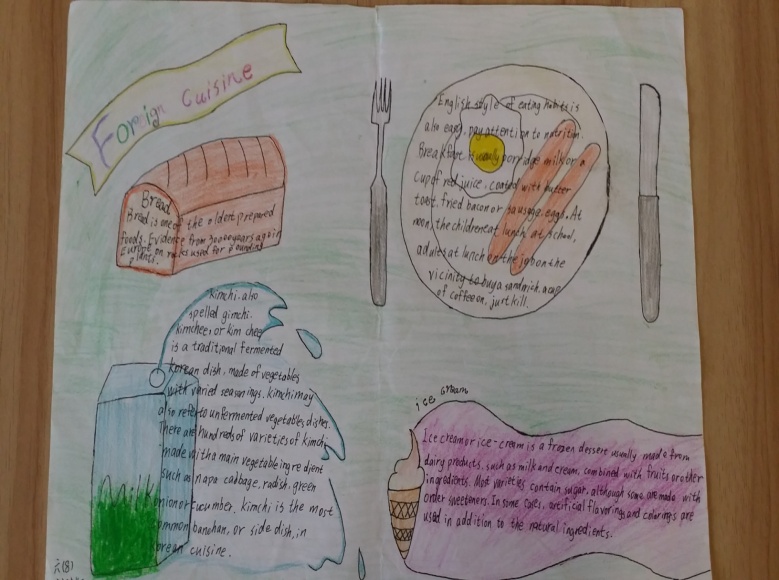 英语趣配音
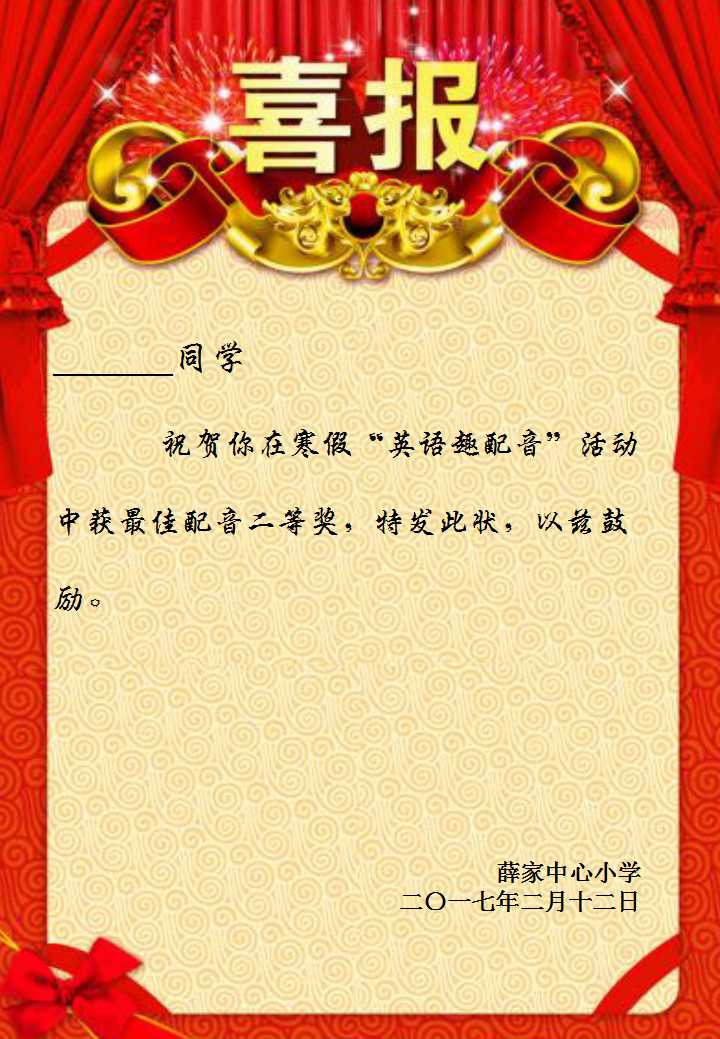 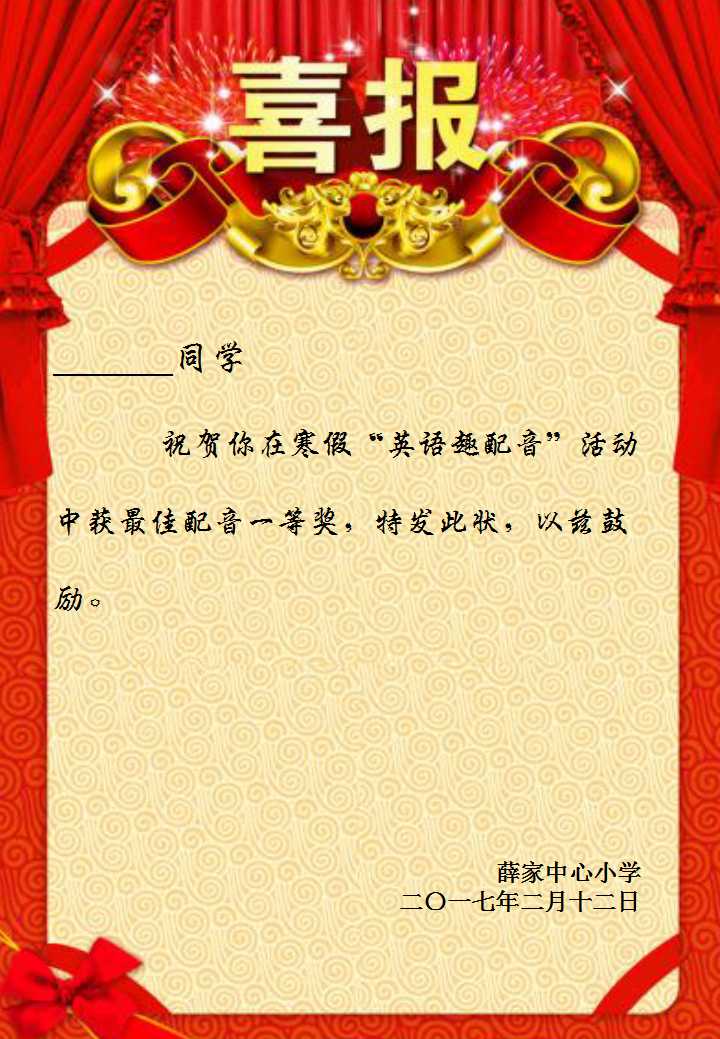 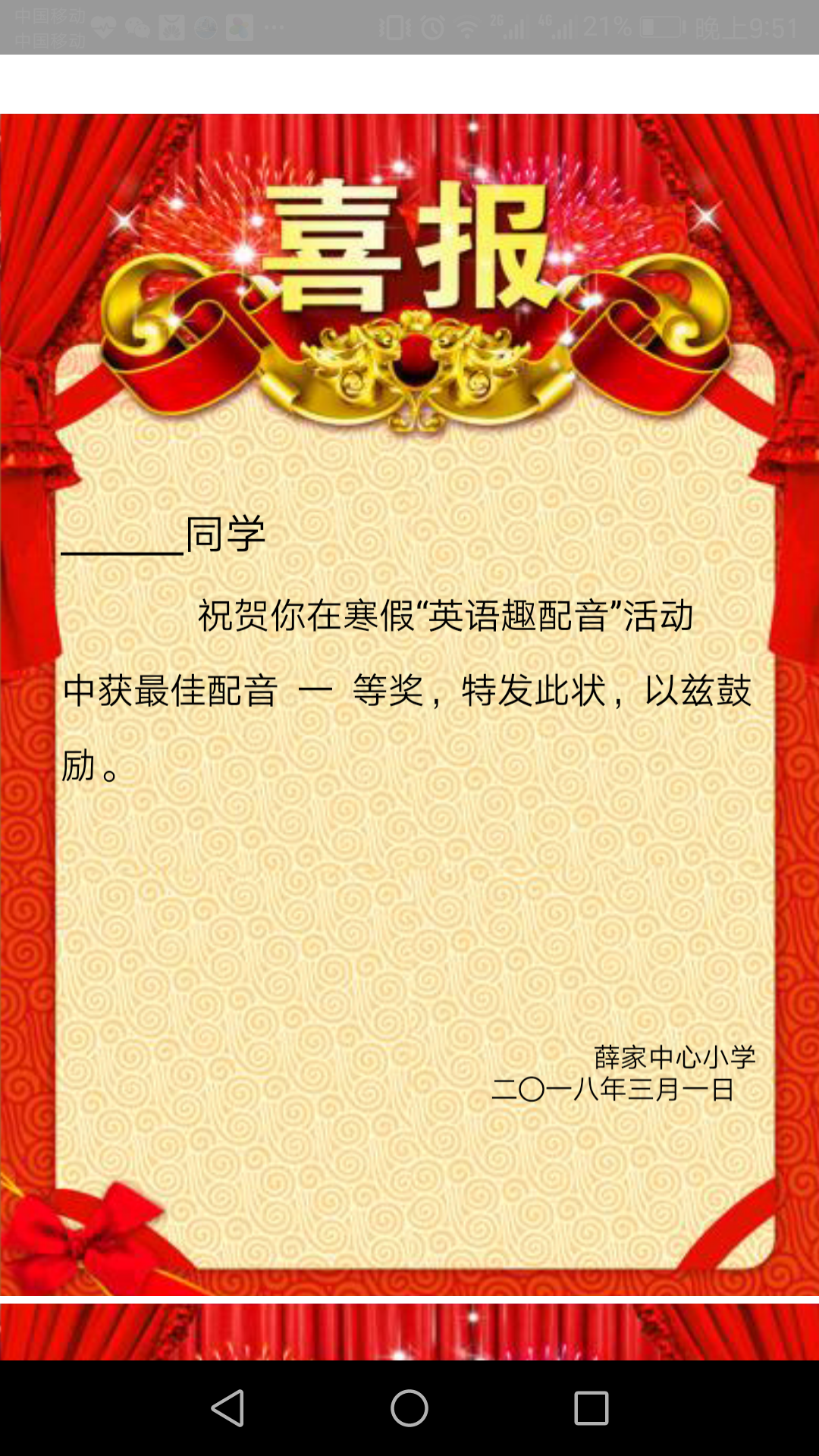 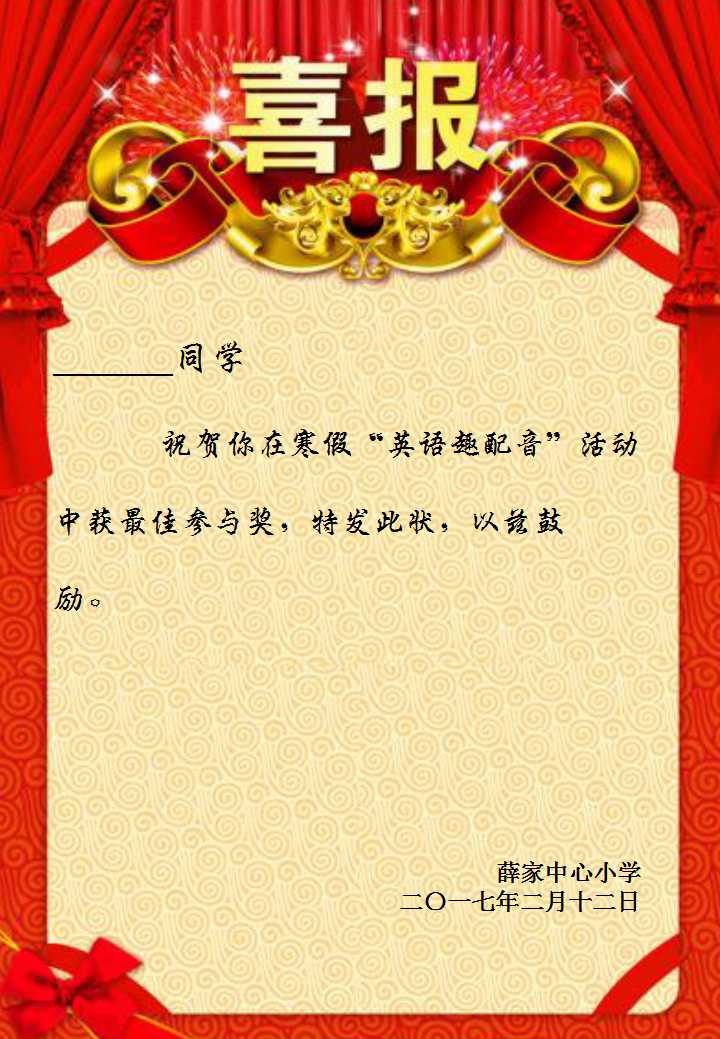 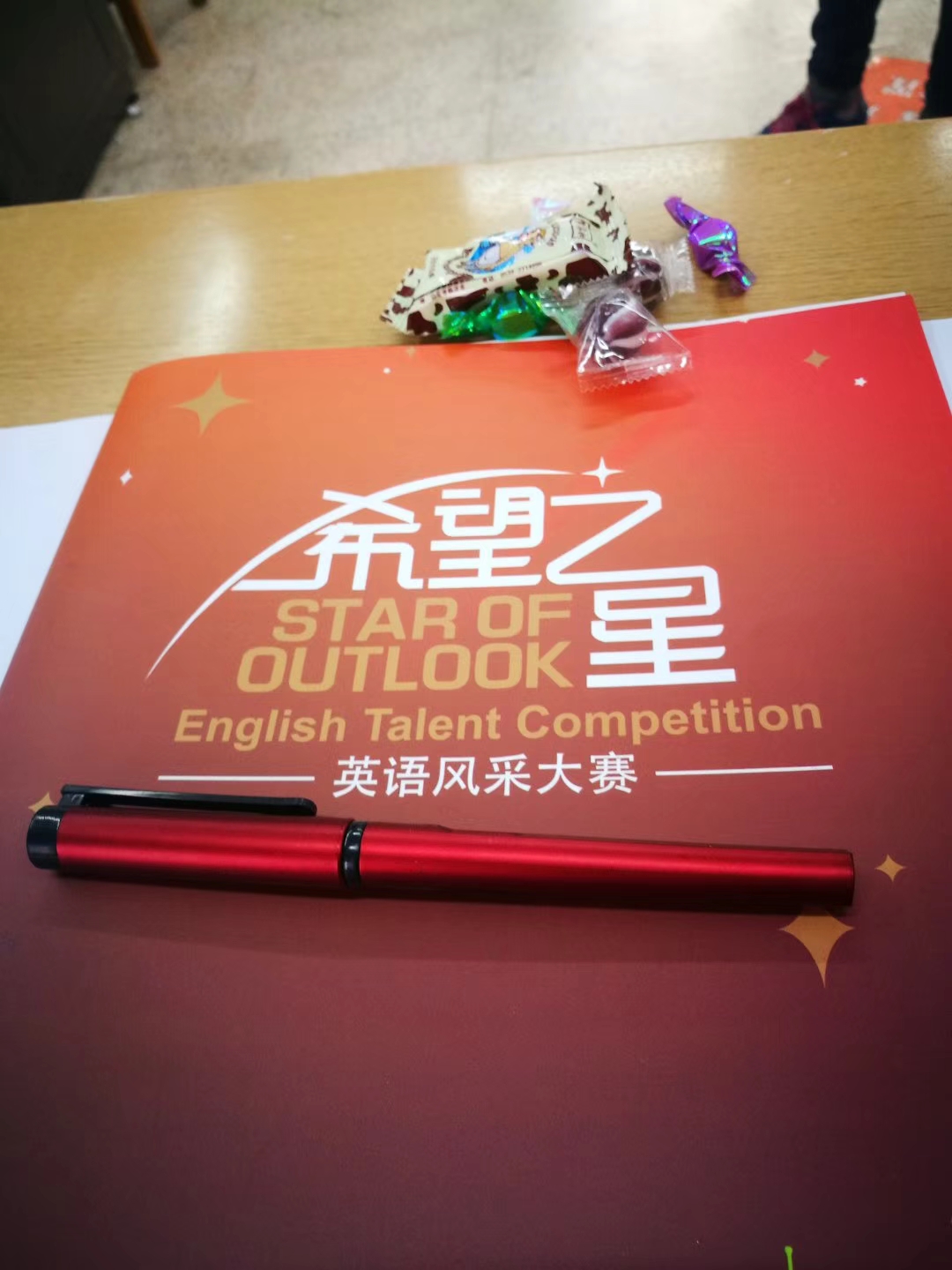 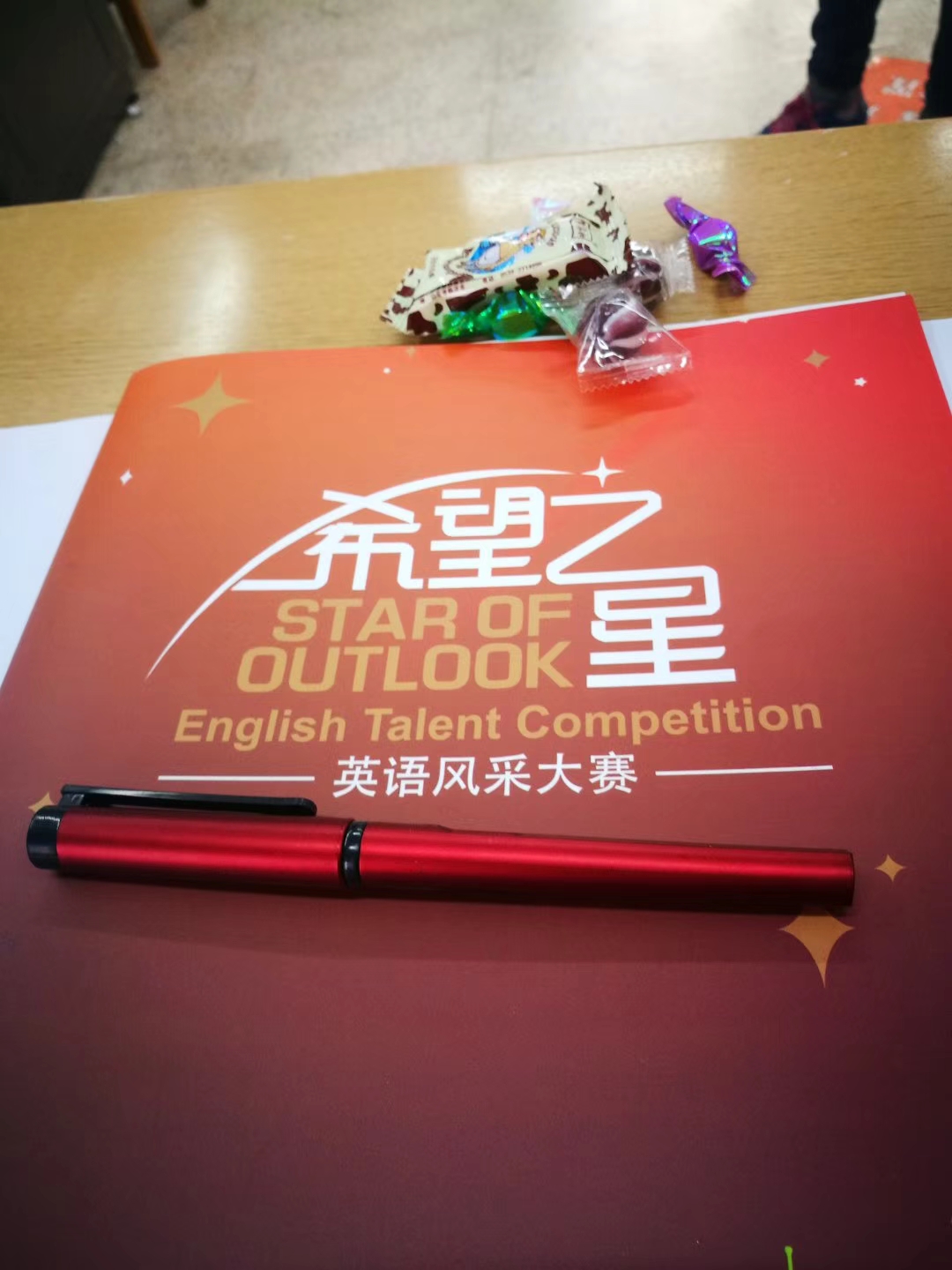 希望英语风采大赛
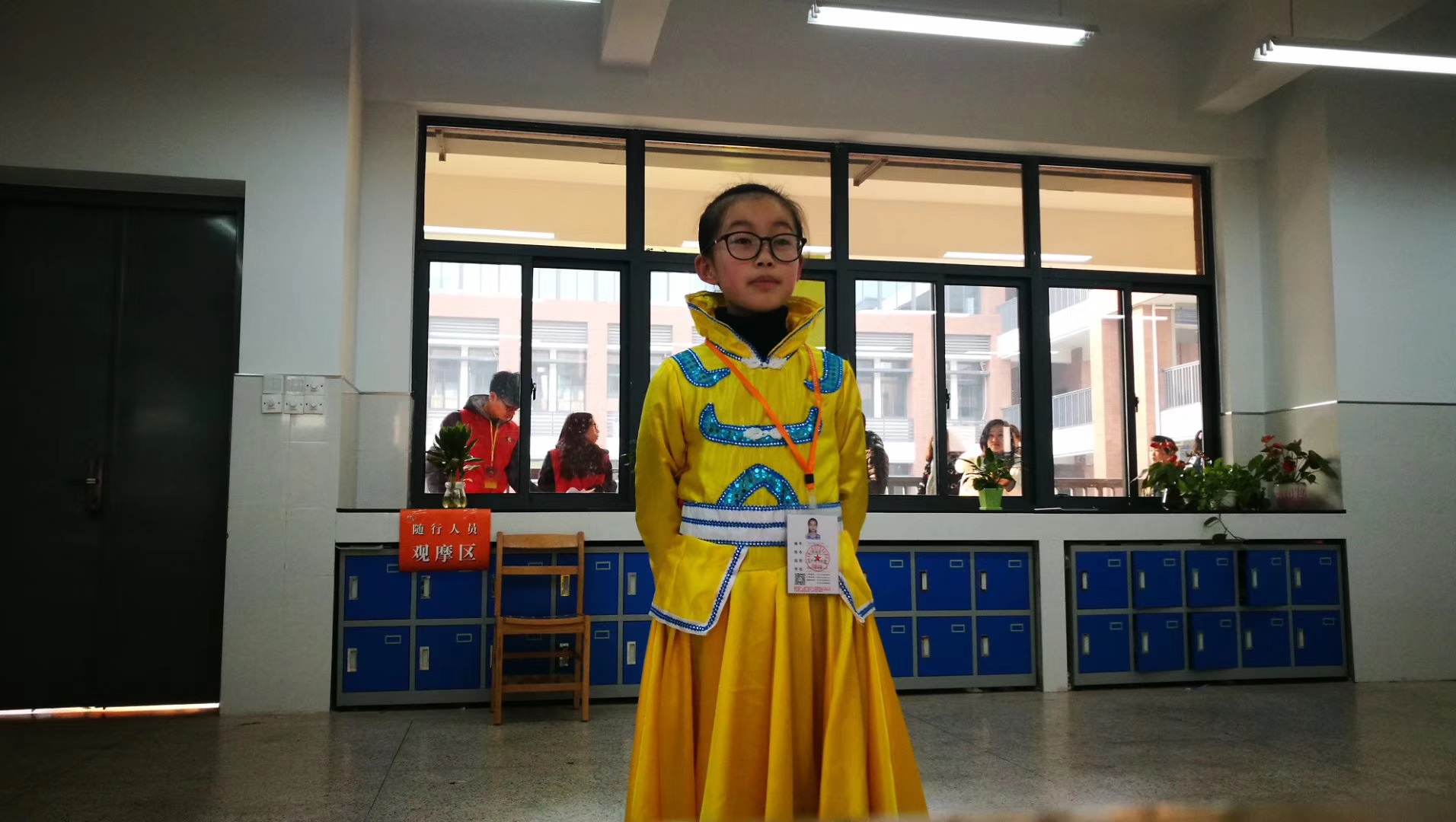 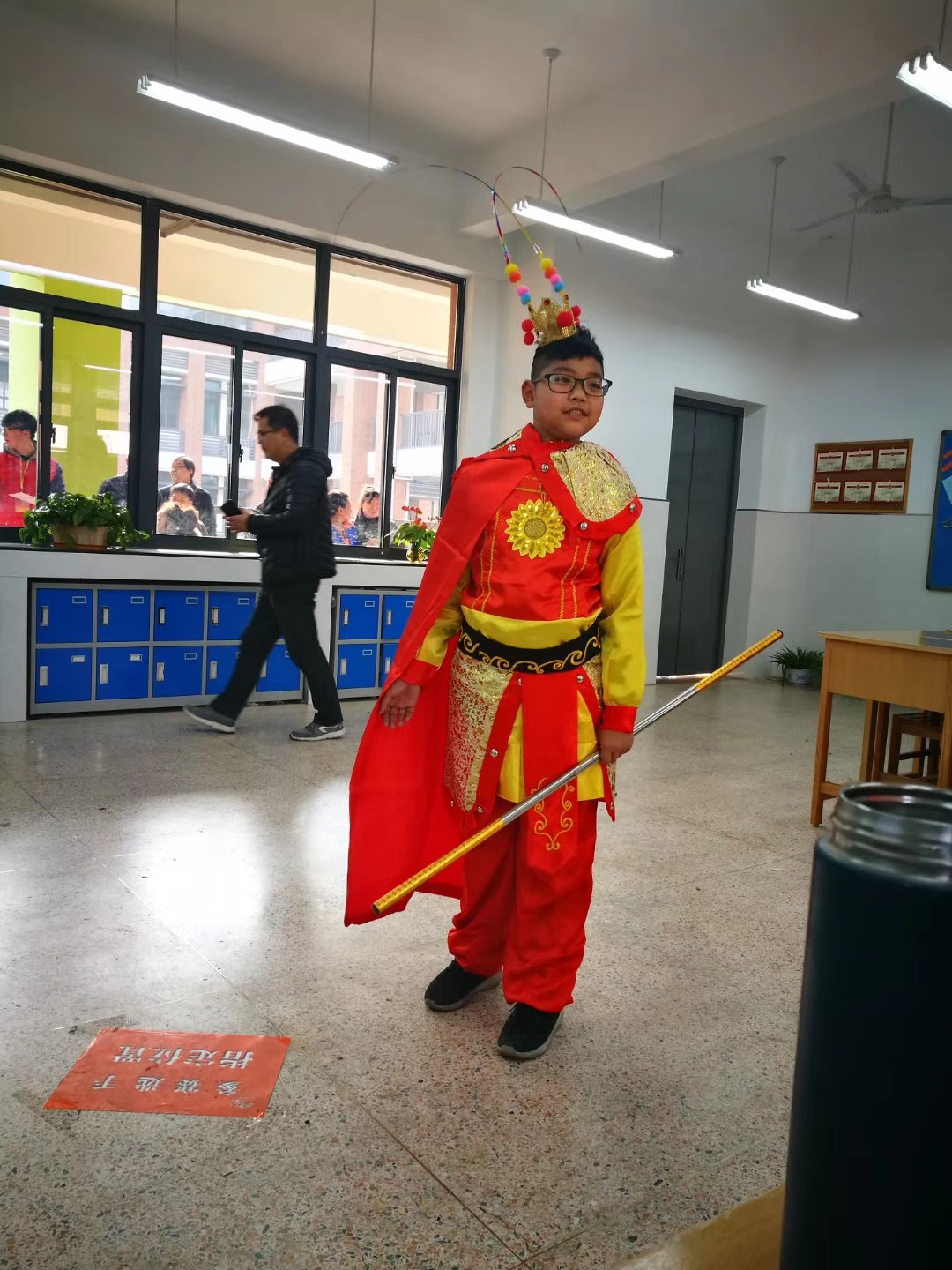 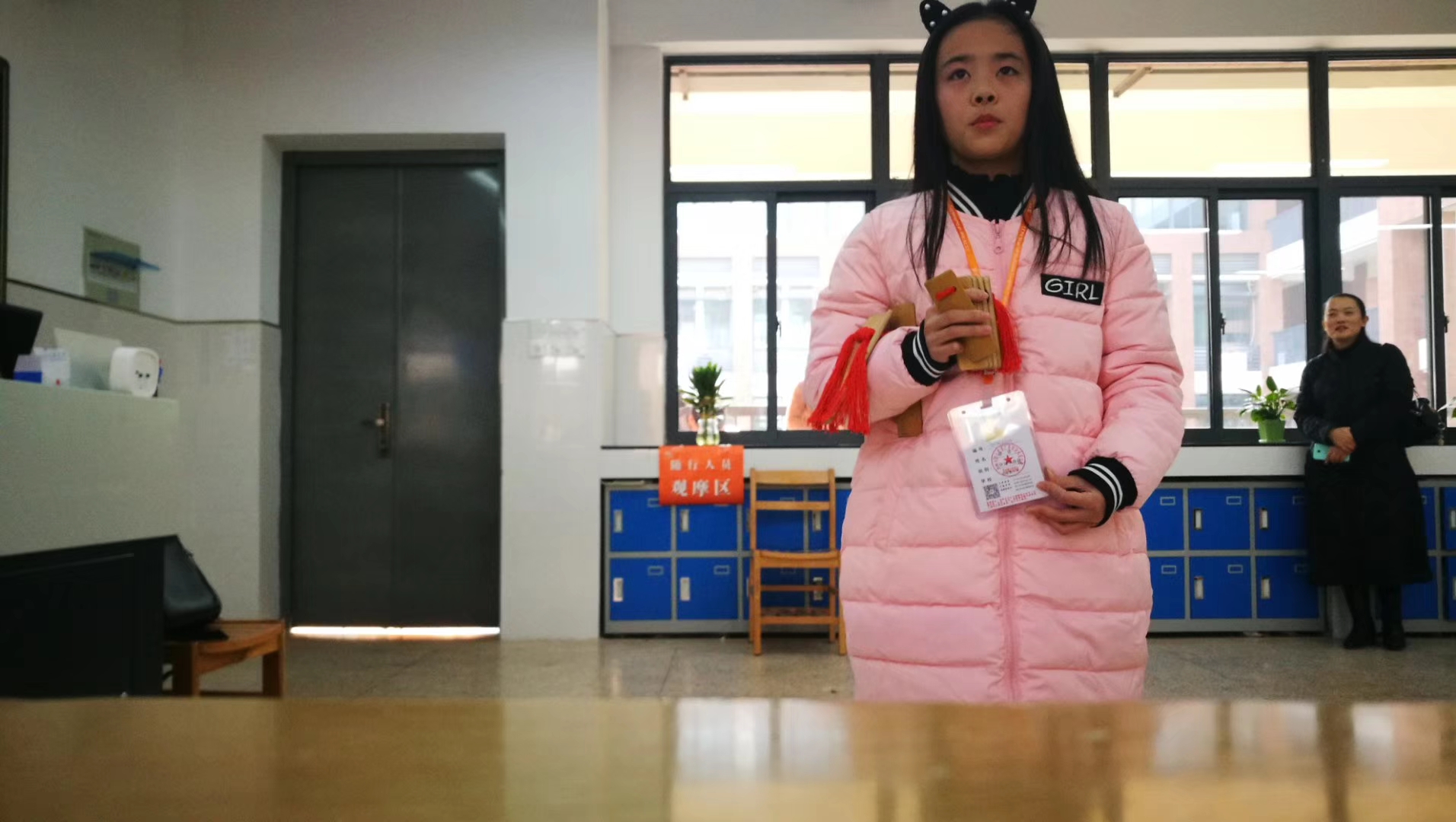 英文短剧《三打白骨精》
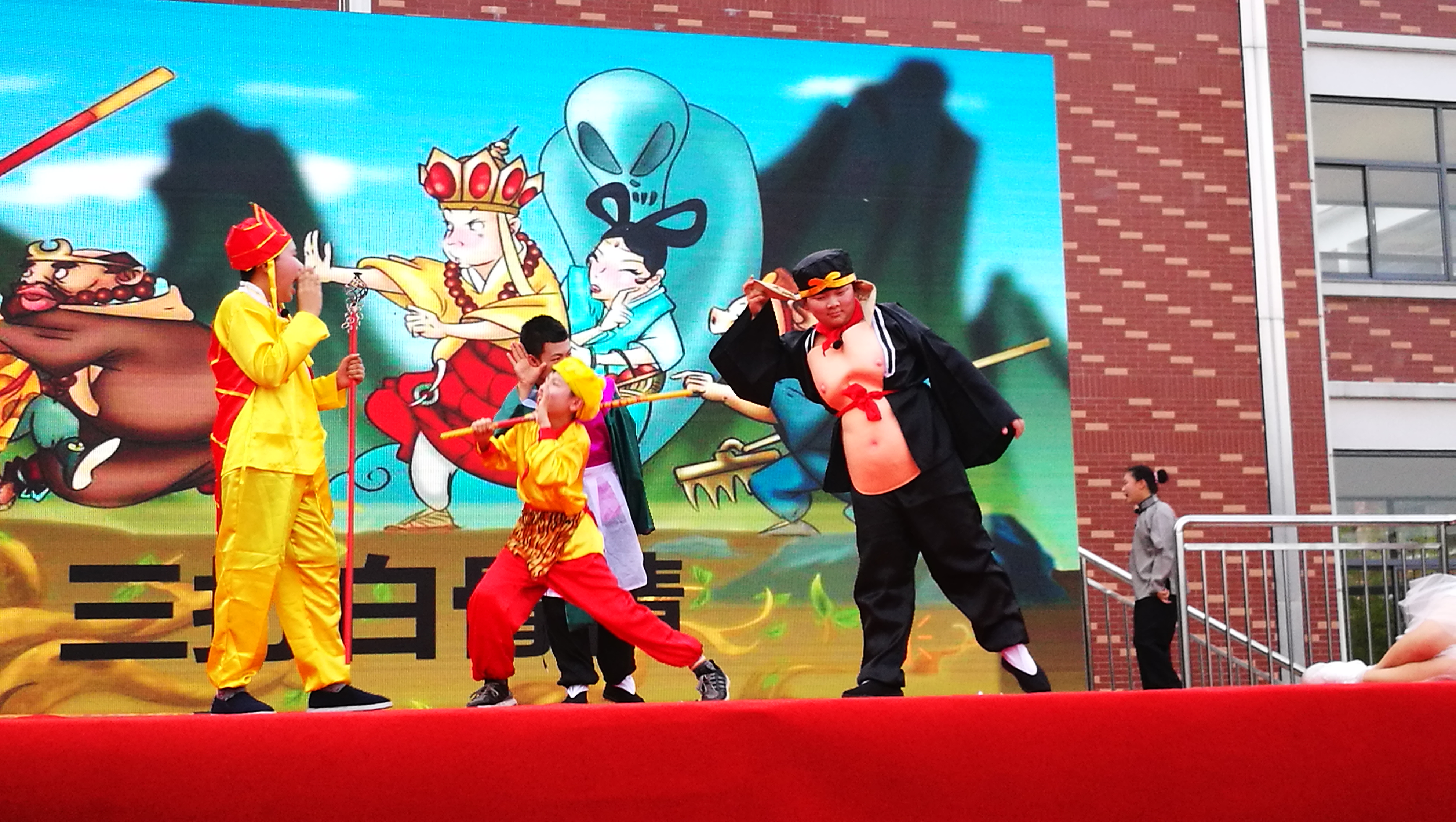 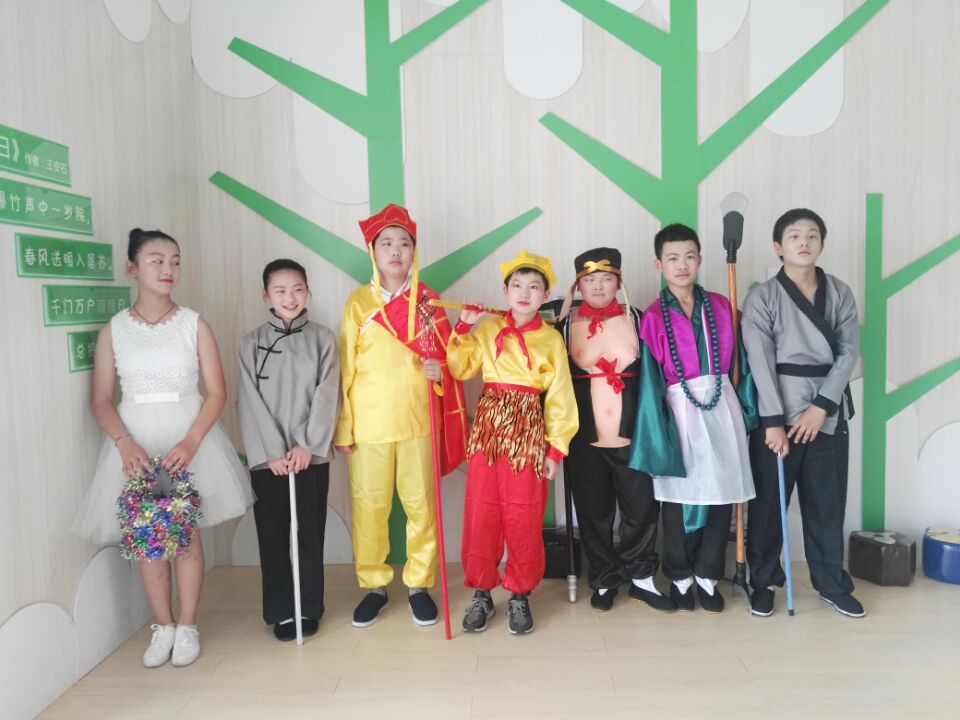 表演我们是杠杠的
搞笑我们是认真的
思维导图
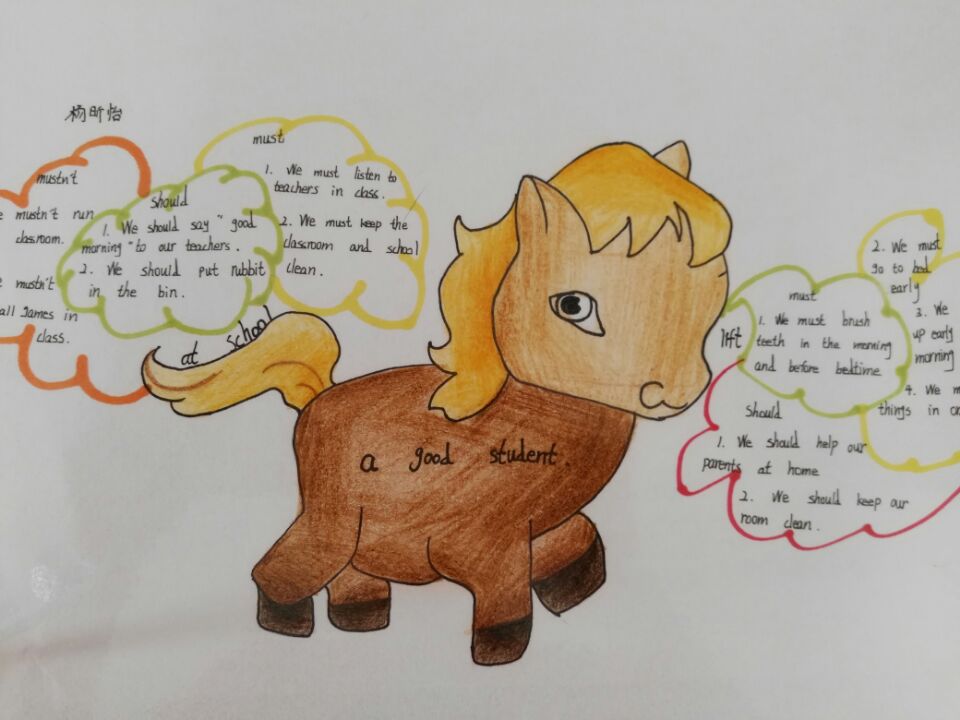 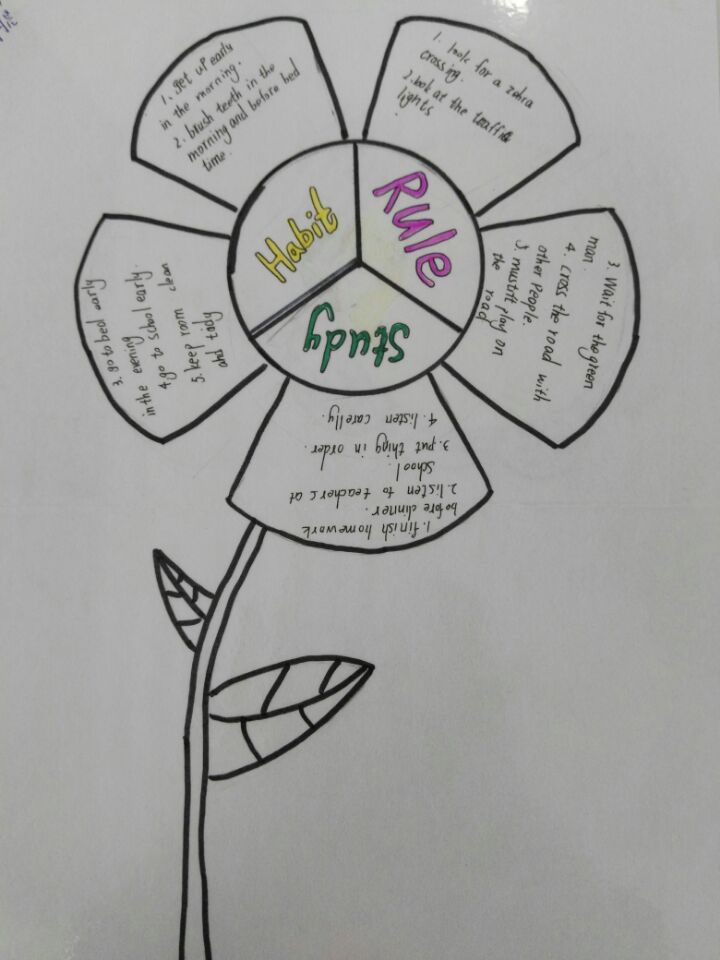 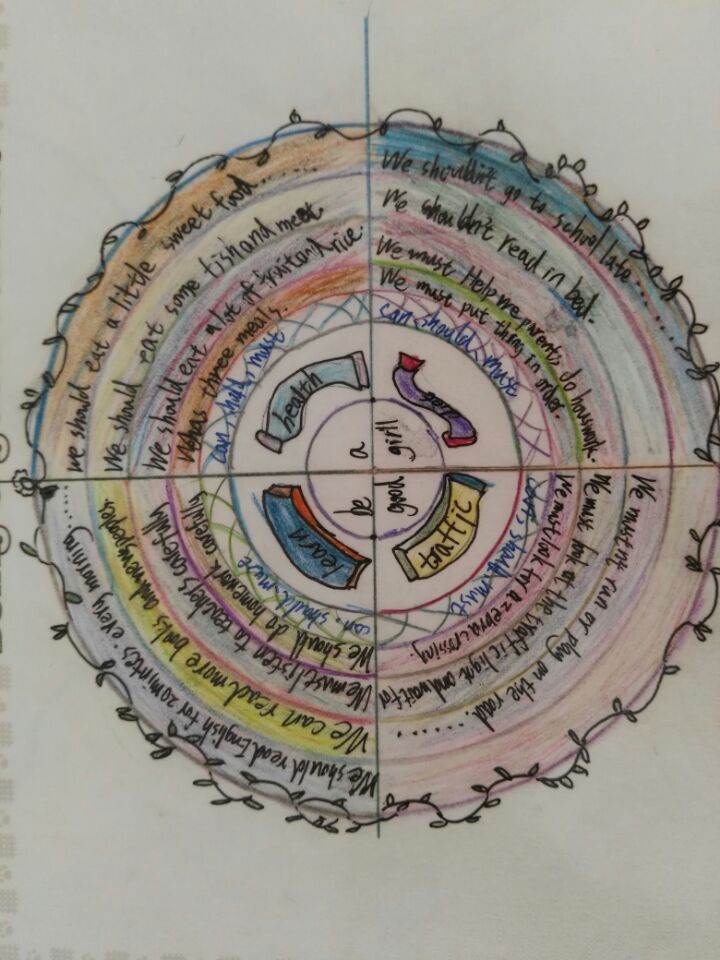 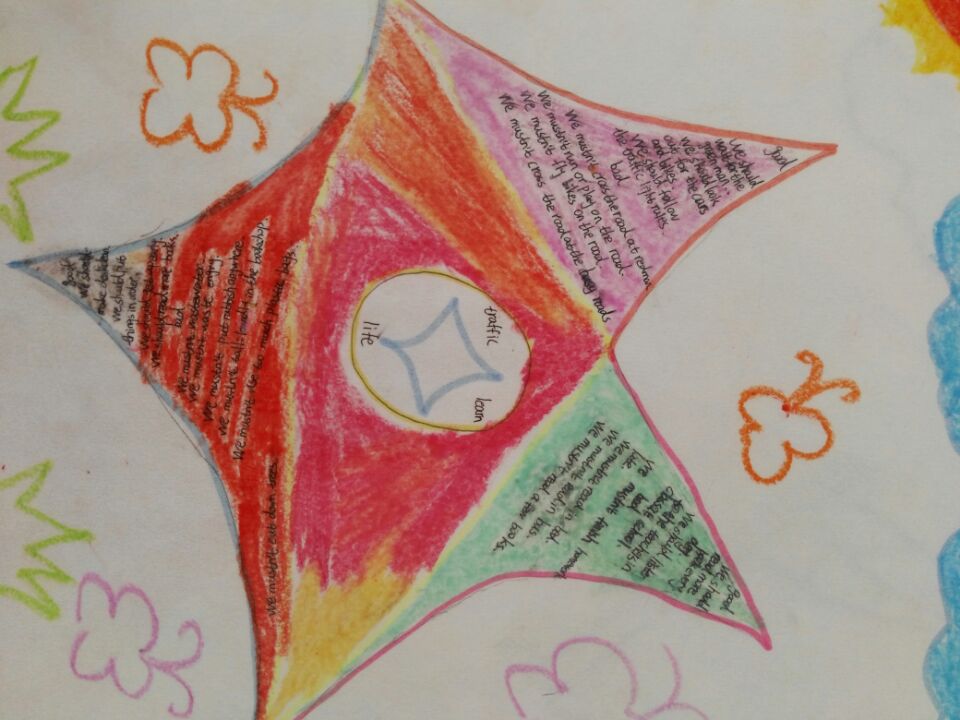 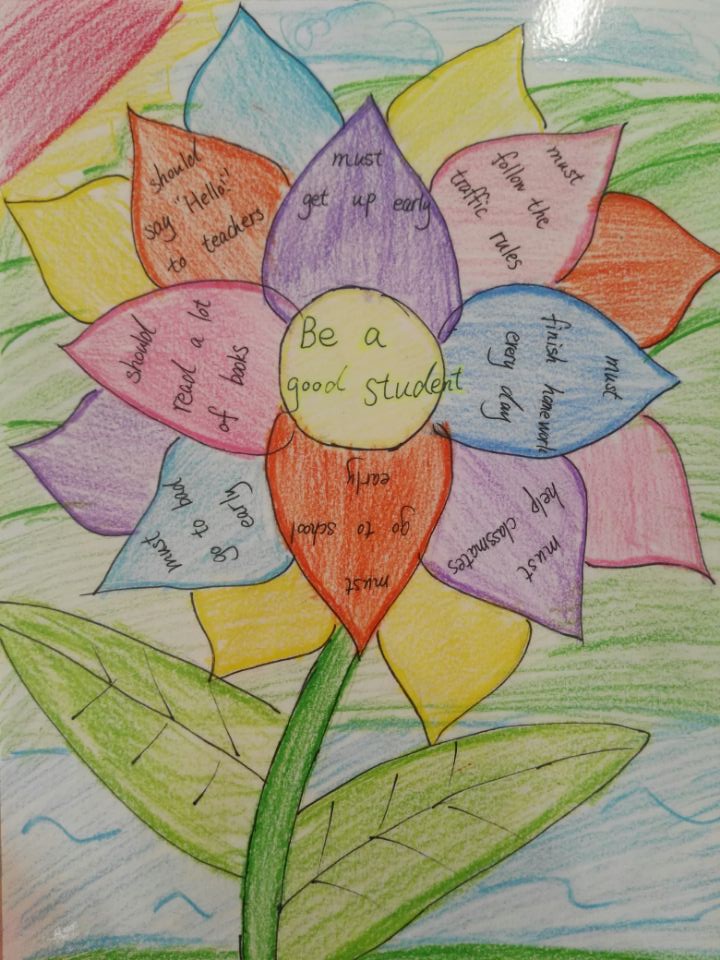 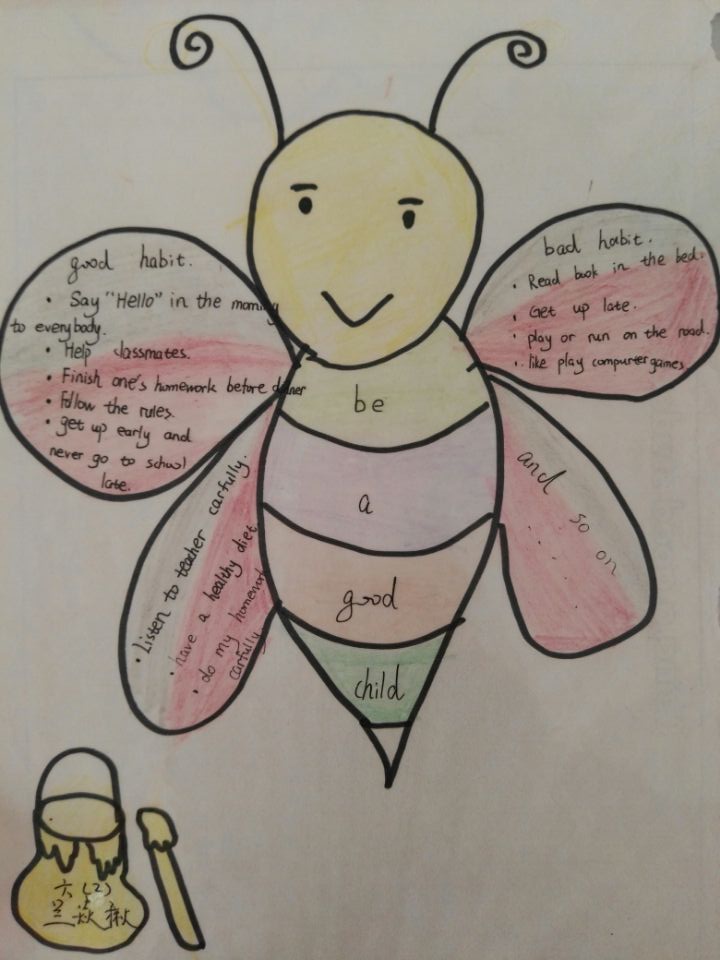 共商复习  齐头并进
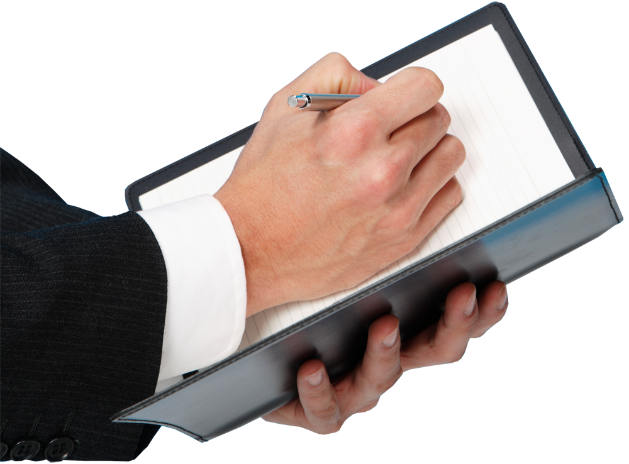 与时俱进 科学发展
强化管理
利用资源
创新思路
加强沟通
谢
谢
聆
听
[Speaker Notes: 模板来自于 http://docer.wps.cn]